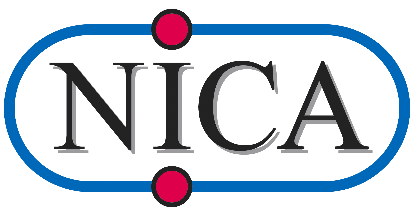 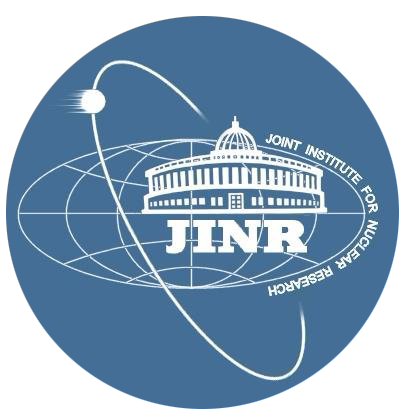 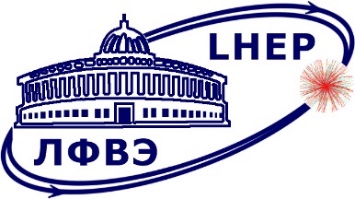 The Correction System of the NICA Booster Guiding Magnetic Field
M. M. Shandov
134 SC JINR, September 27, 2023
Report as recommended by the 58th meeting of the PAC for Particle Physics
Veksler and Baldin Laboratory of High Energy Physics,
Joint Institute for Nuclear Research, Dubna, Russia
Introduction
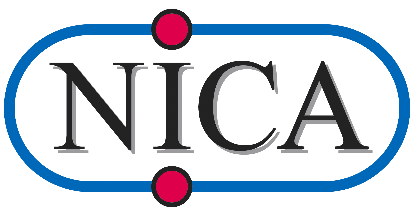 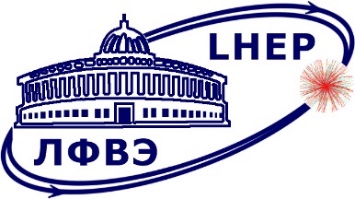 Outlines
2
M. Shandov, VBLHEP, JINR, Dubna
The Correction System of the NICA Booster Guiding Magnetic Field
NICA Booster. Main Parameters
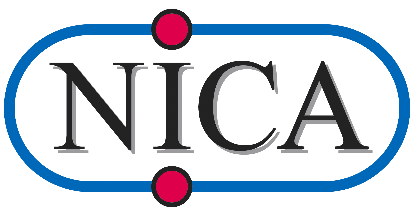 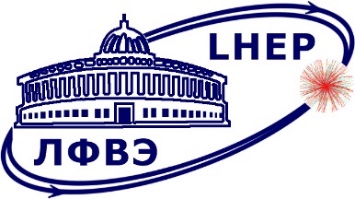 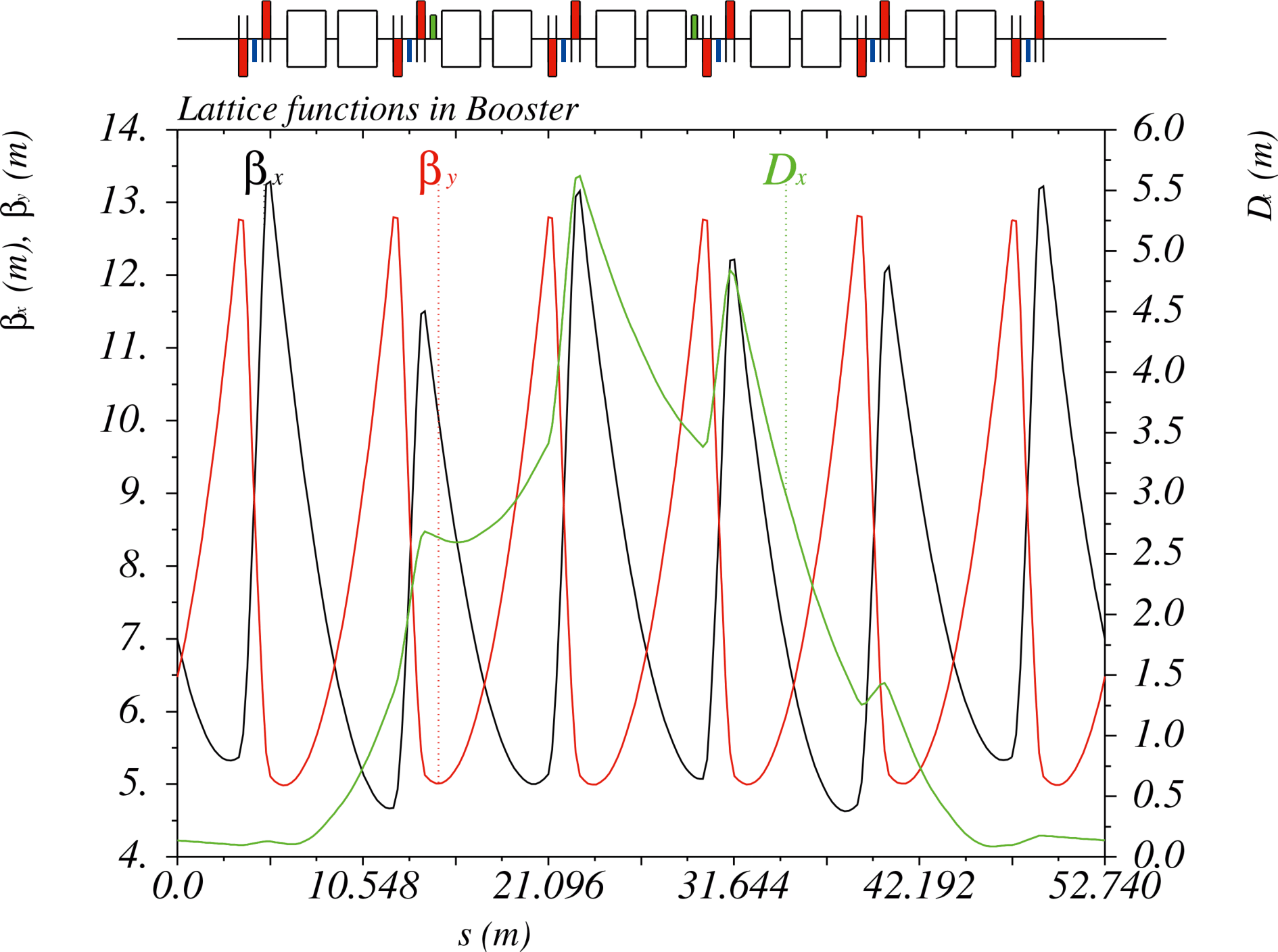 Technical specifications of the “Object "Booster" NICA”, 2019
3
M. Shandov, VBLHEP, JINR, Dubna
The Correction System of the NICA Booster Guiding Magnetic Field
Correctors in the Booster Lattice
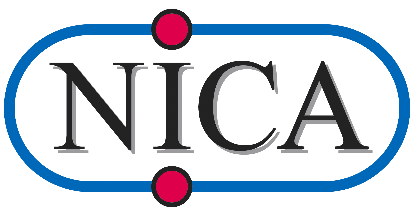 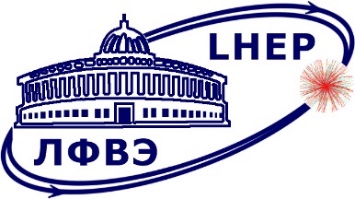 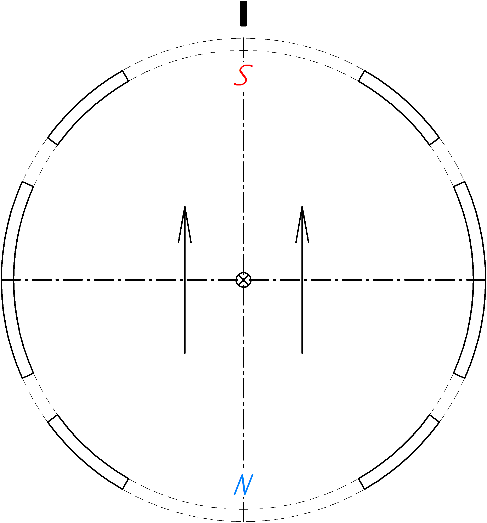 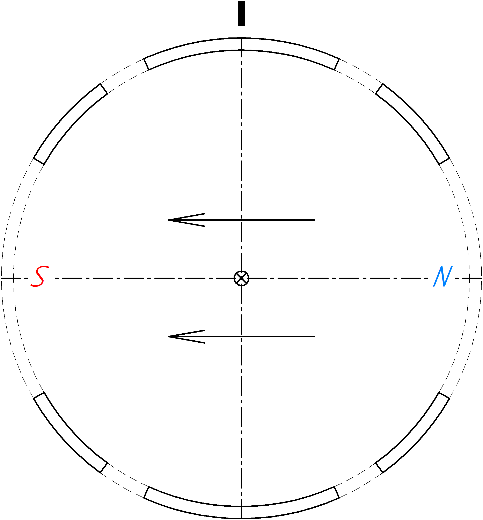 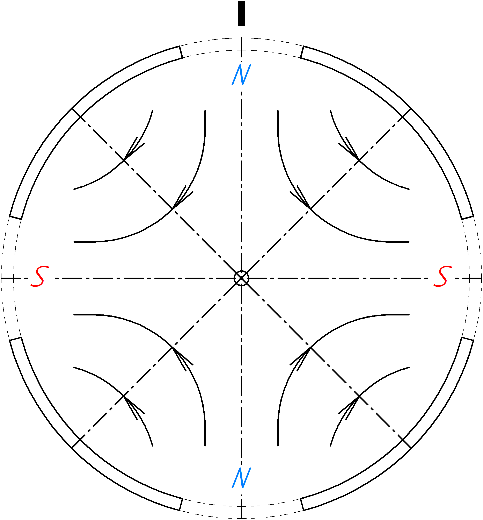 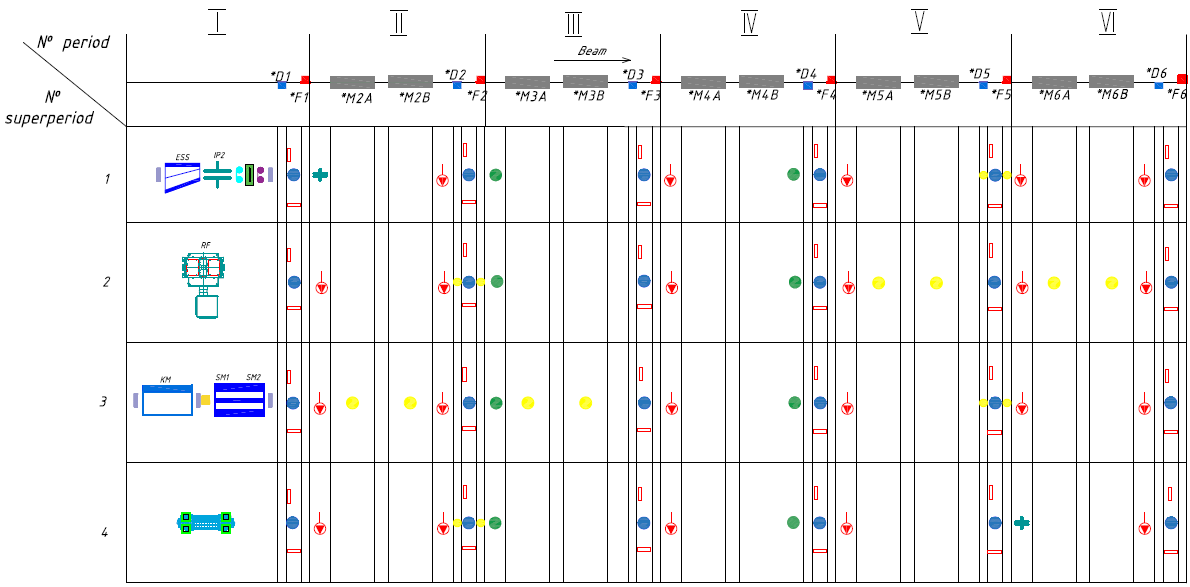 “Skew” Dipole
“Normal” Dipole
“Skew” Quadrupole
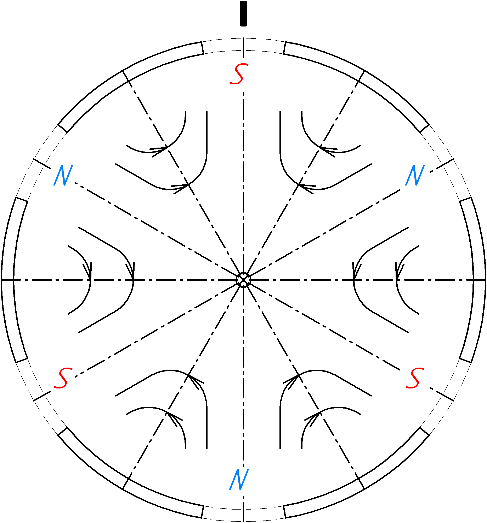 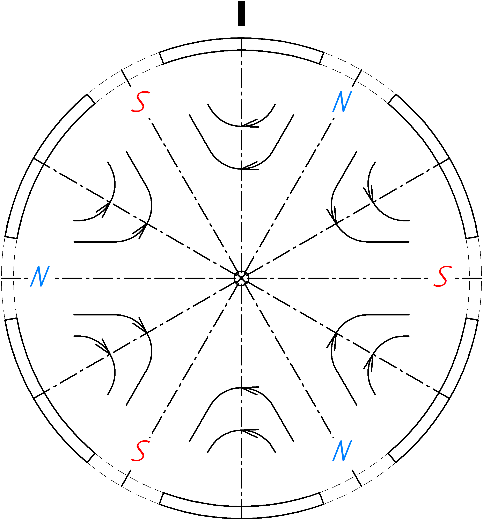 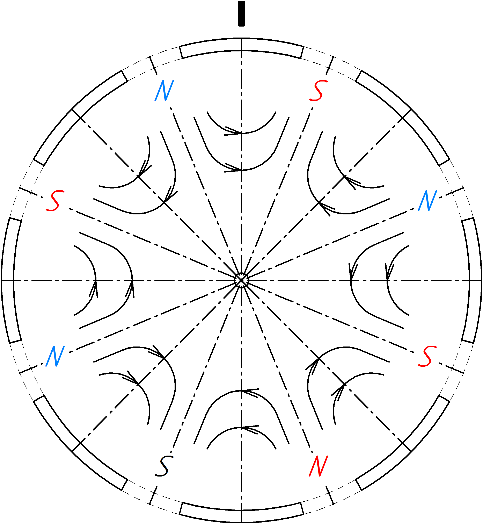 — Dipole correctors: 24
— Multipole correctors: 8
Total: 32 correctors
“Normal” Sextupole
“Skew” Sextupole
“Normal” Octupole
4
M. Shandov, VBLHEP, JINR, Dubna
The Correction System of the NICA Booster Guiding Magnetic Field
Goals of the System. Magnet Design
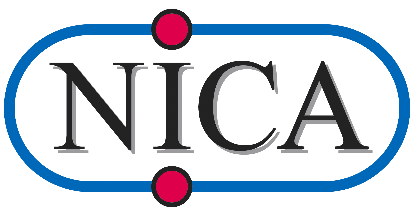 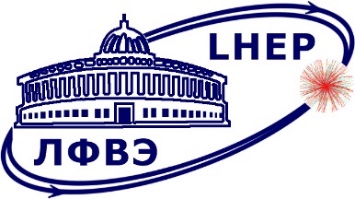 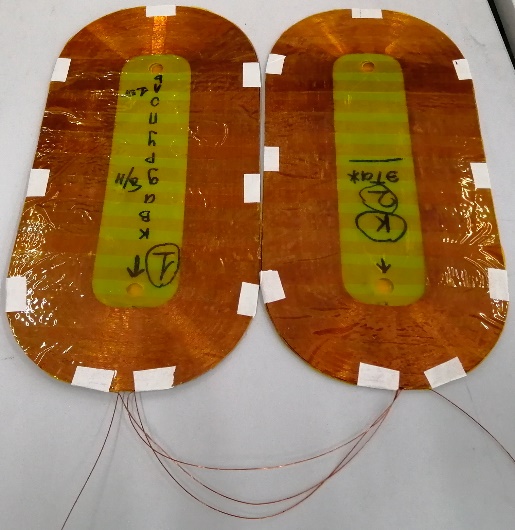 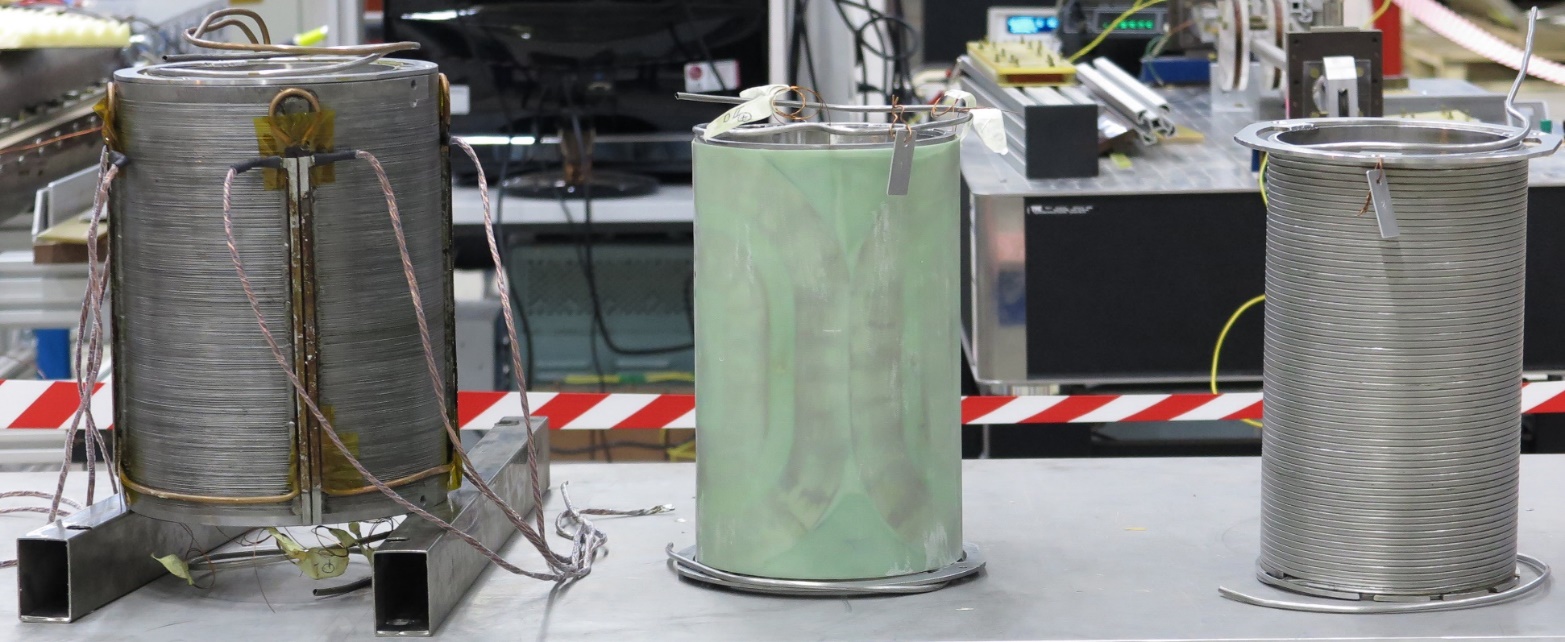 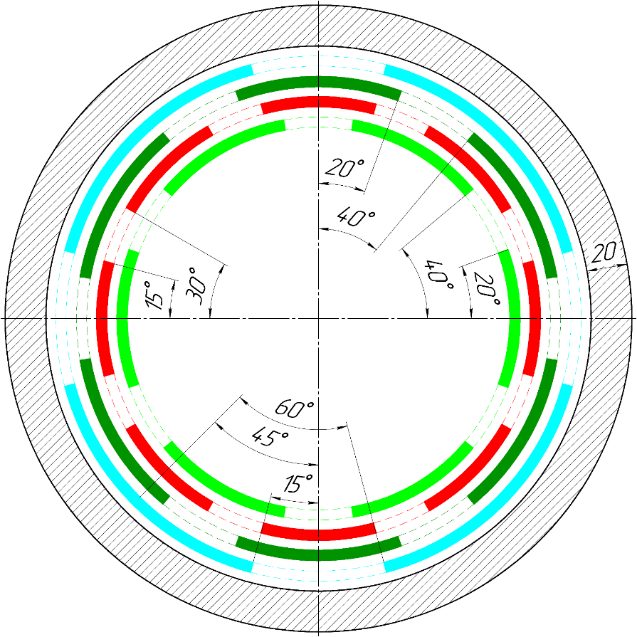 5
M. Shandov, VBLHEP, JINR, Dubna
The Correction System of the NICA Booster Guiding Magnetic Field
2D FEM Calculation. Results
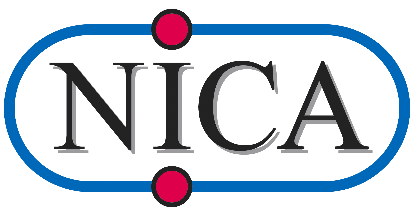 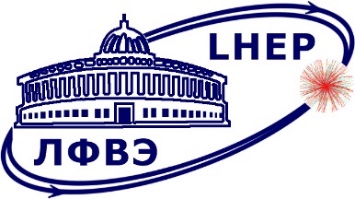 Field @R=30 mm [T]
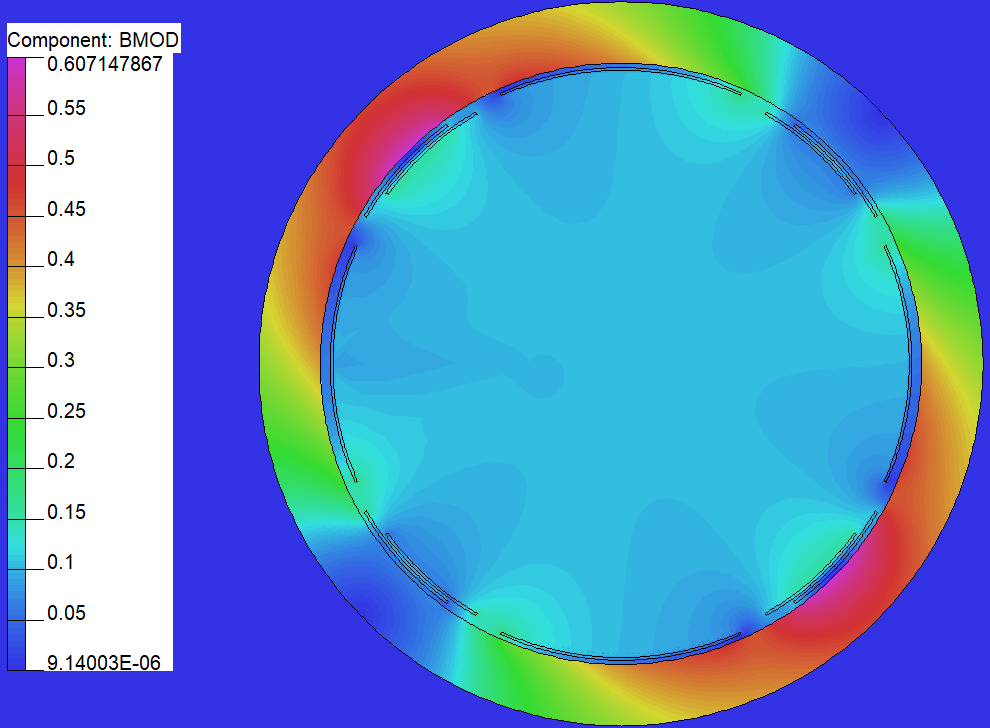 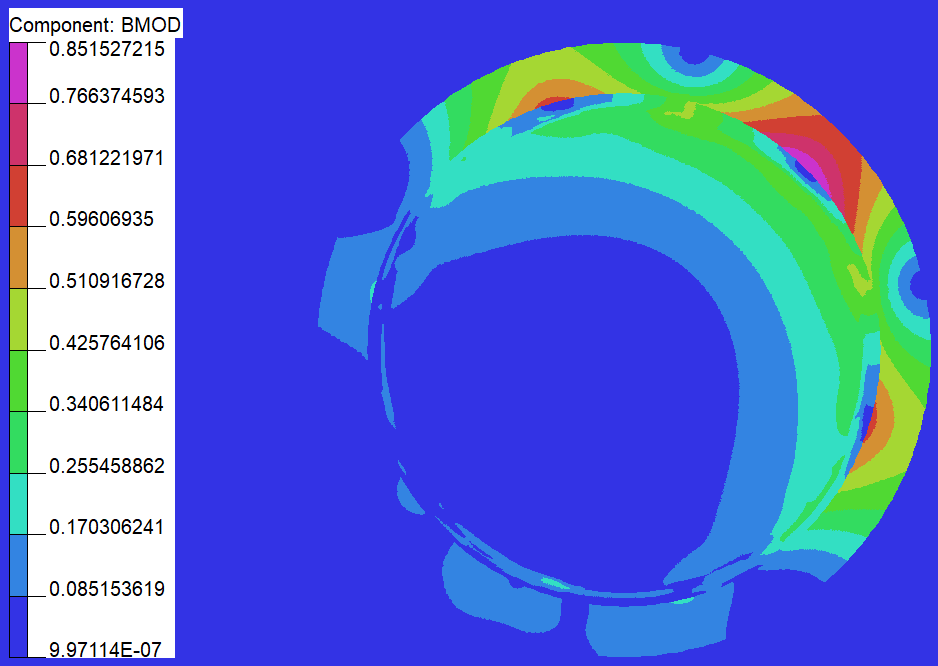 Multipole Corrector
Dipole Corrector
6
M. Shandov, VBLHEP, JINR, Dubna
The Correction System of the NICA Booster Guiding Magnetic Field
Magnetic Measurements
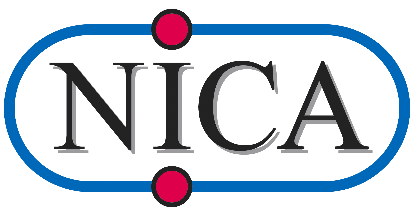 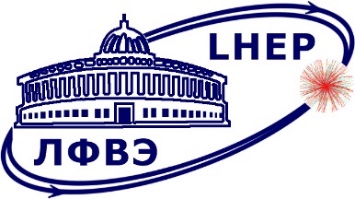 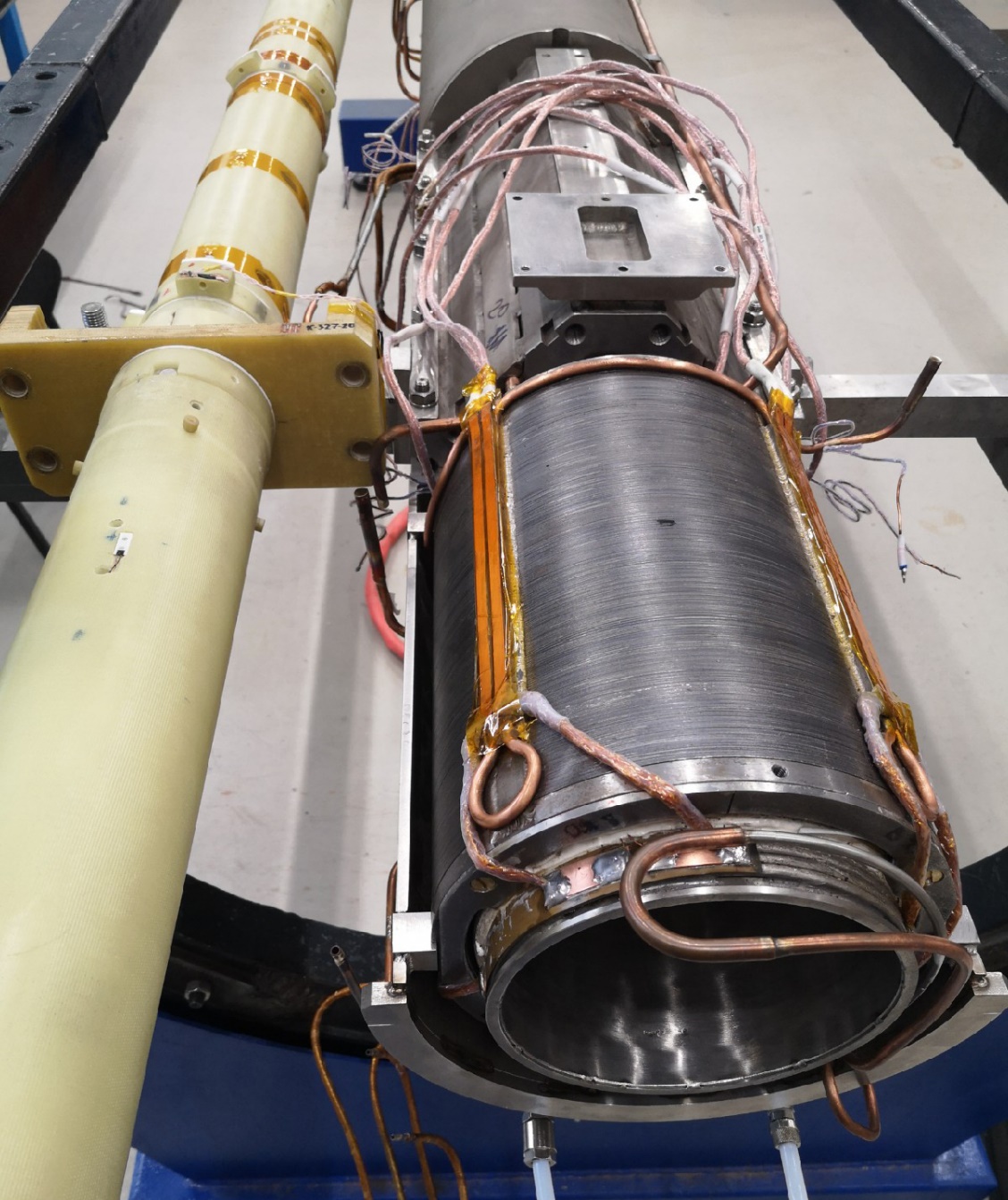 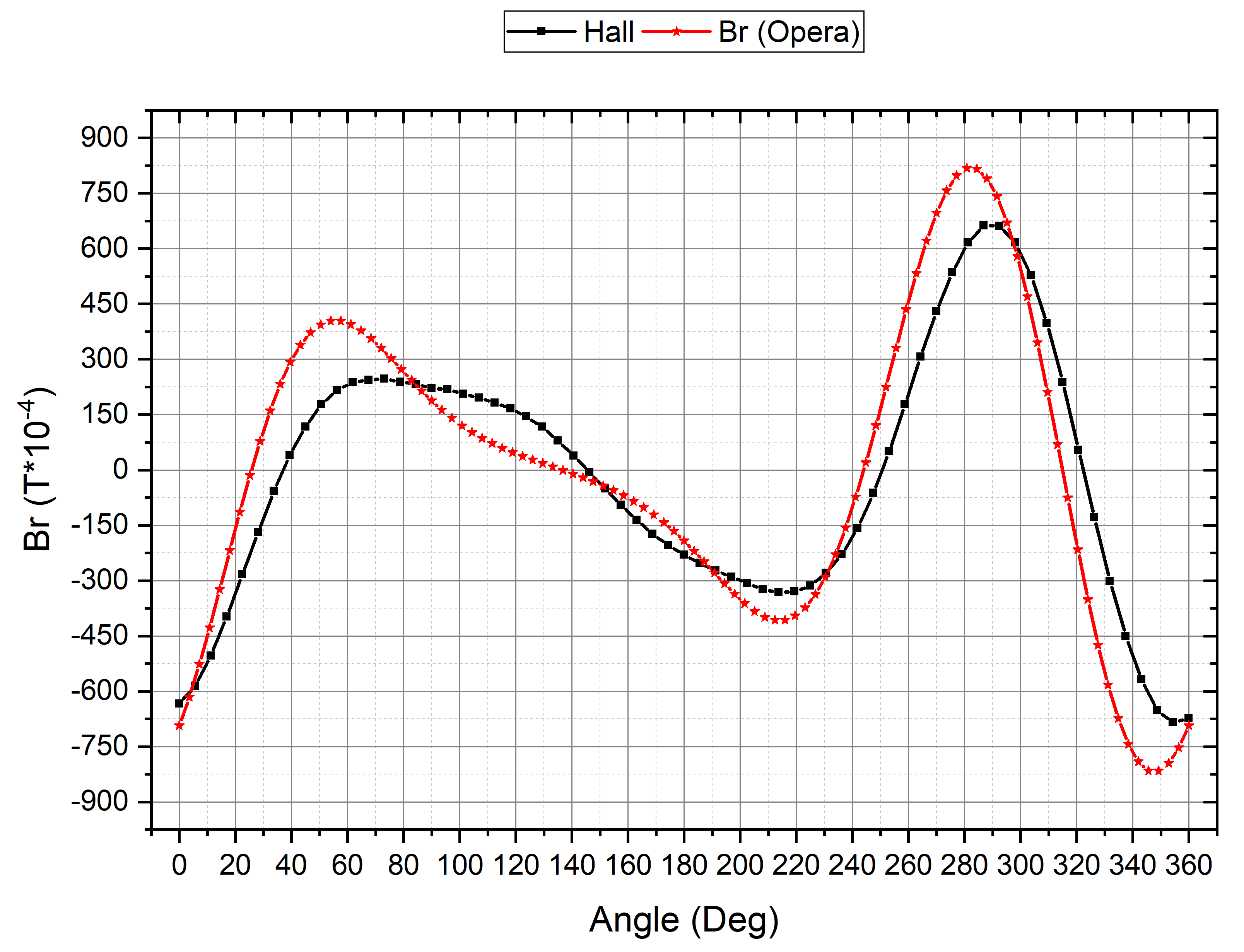 Field @R=41 mm
7
M. Shandov, VBLHEP, JINR, Dubna
The Correction System of the NICA Booster Guiding Magnetic Field
Magnetic Measurements. Booster
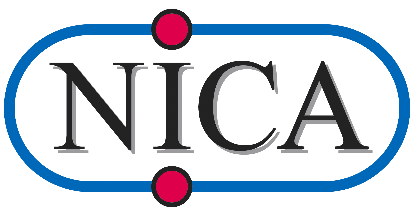 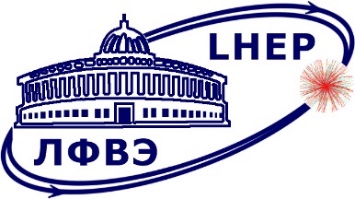 45 dipole magnets
24 doublets of quadrupole magnets
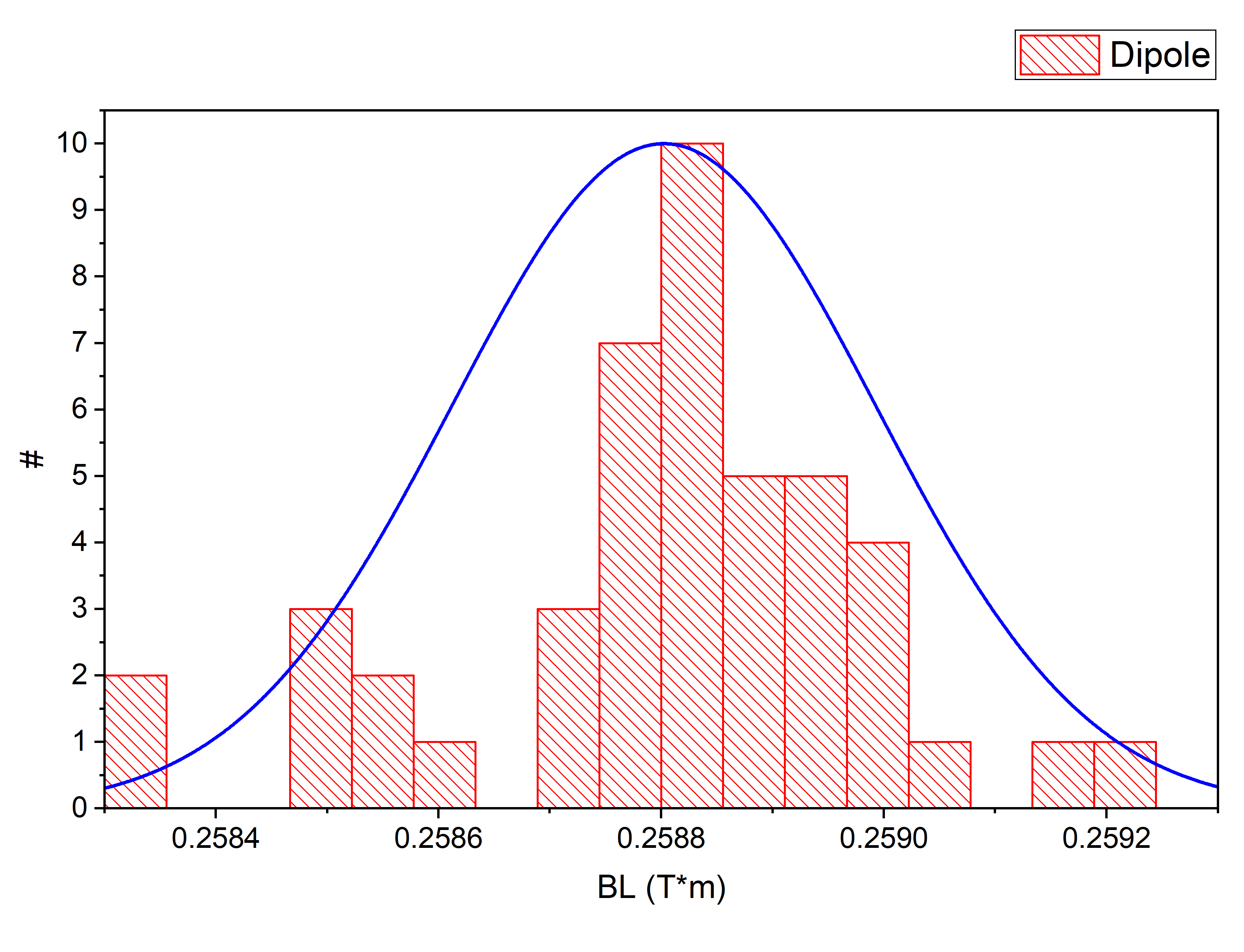 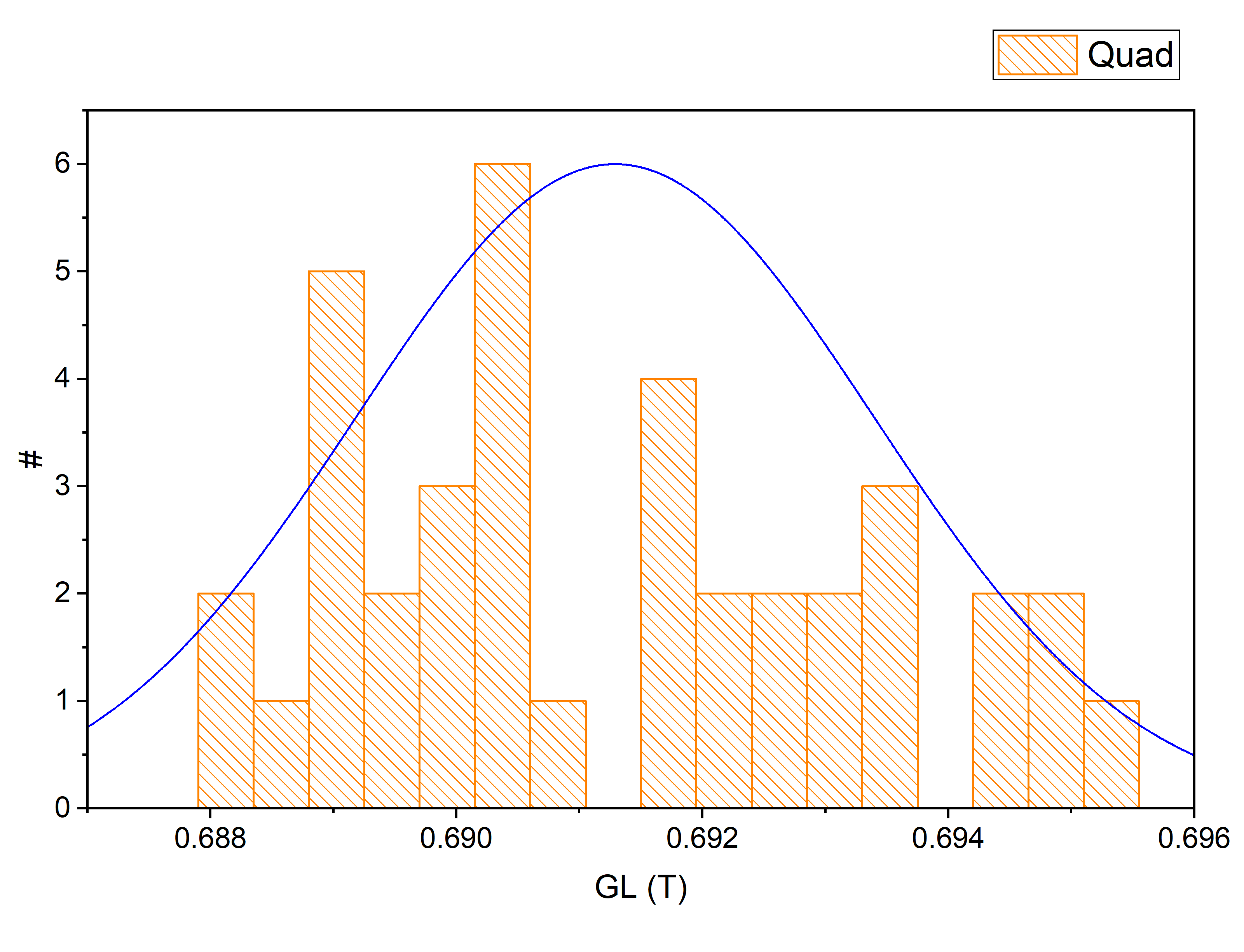 8
M. Shandov, VBLHEP, JINR, Dubna
The Correction System of the NICA Booster Guiding Magnetic Field
Dynamic Aperture
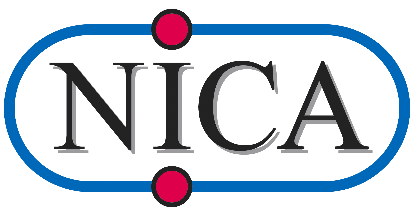 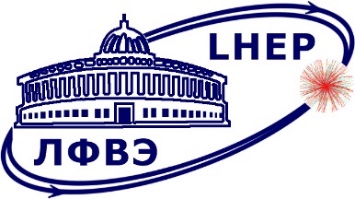 9
M. Shandov, VBLHEP, JINR, Dubna
The Correction System of the NICA Booster Guiding Magnetic Field
2D DA. Results
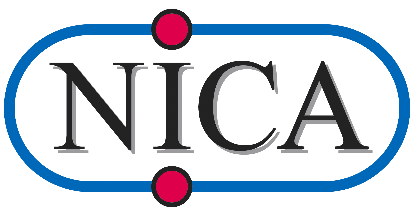 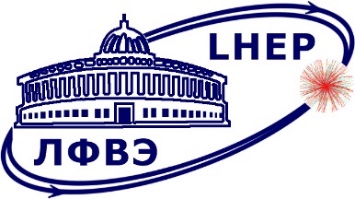 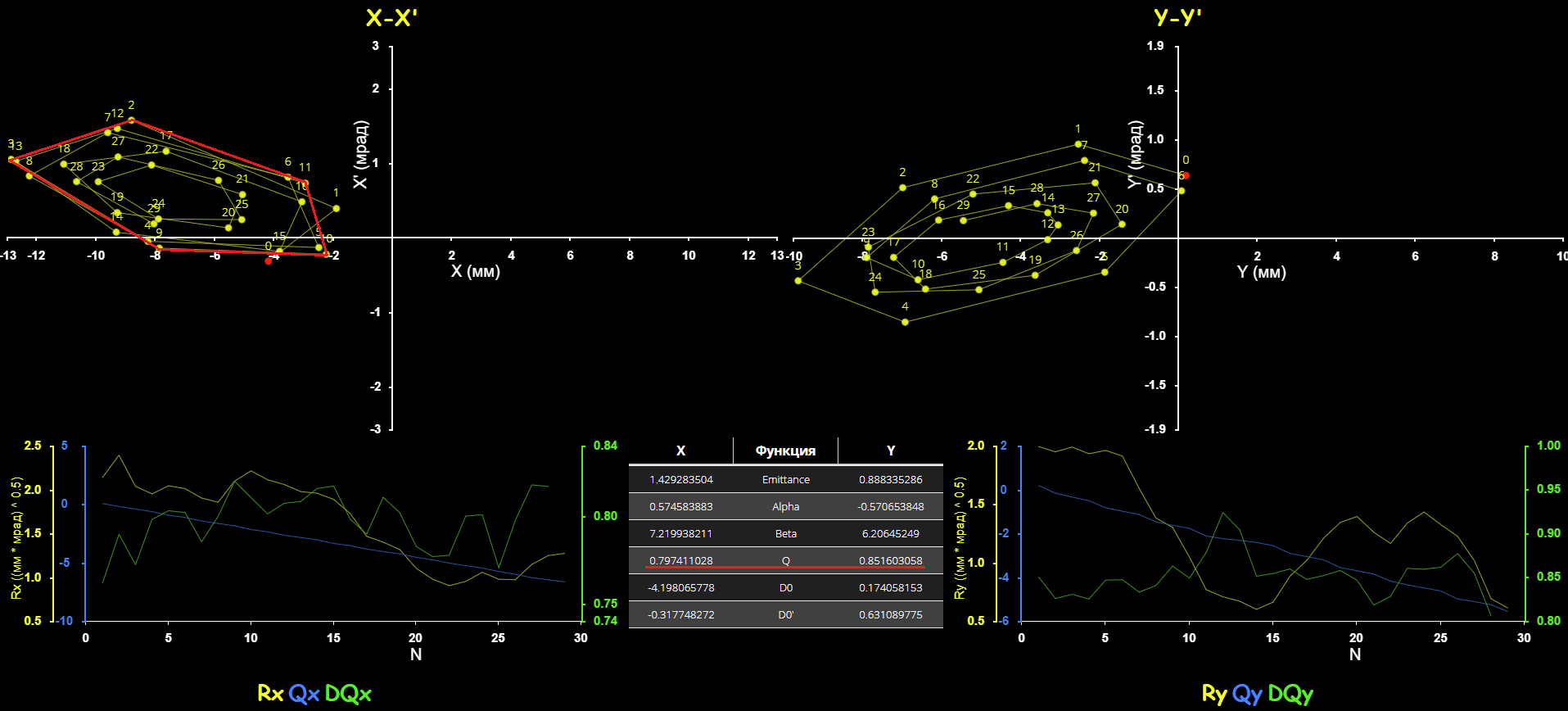 (x,x’)
10
M. Shandov, VBLHEP, JINR, Dubna
The Correction System of the NICA Booster Guiding Magnetic Field
4D DA. Results
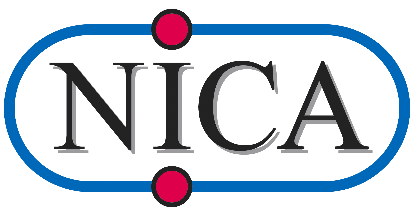 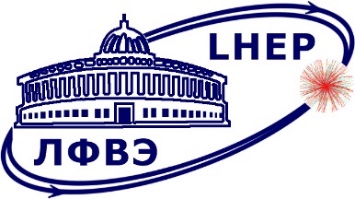 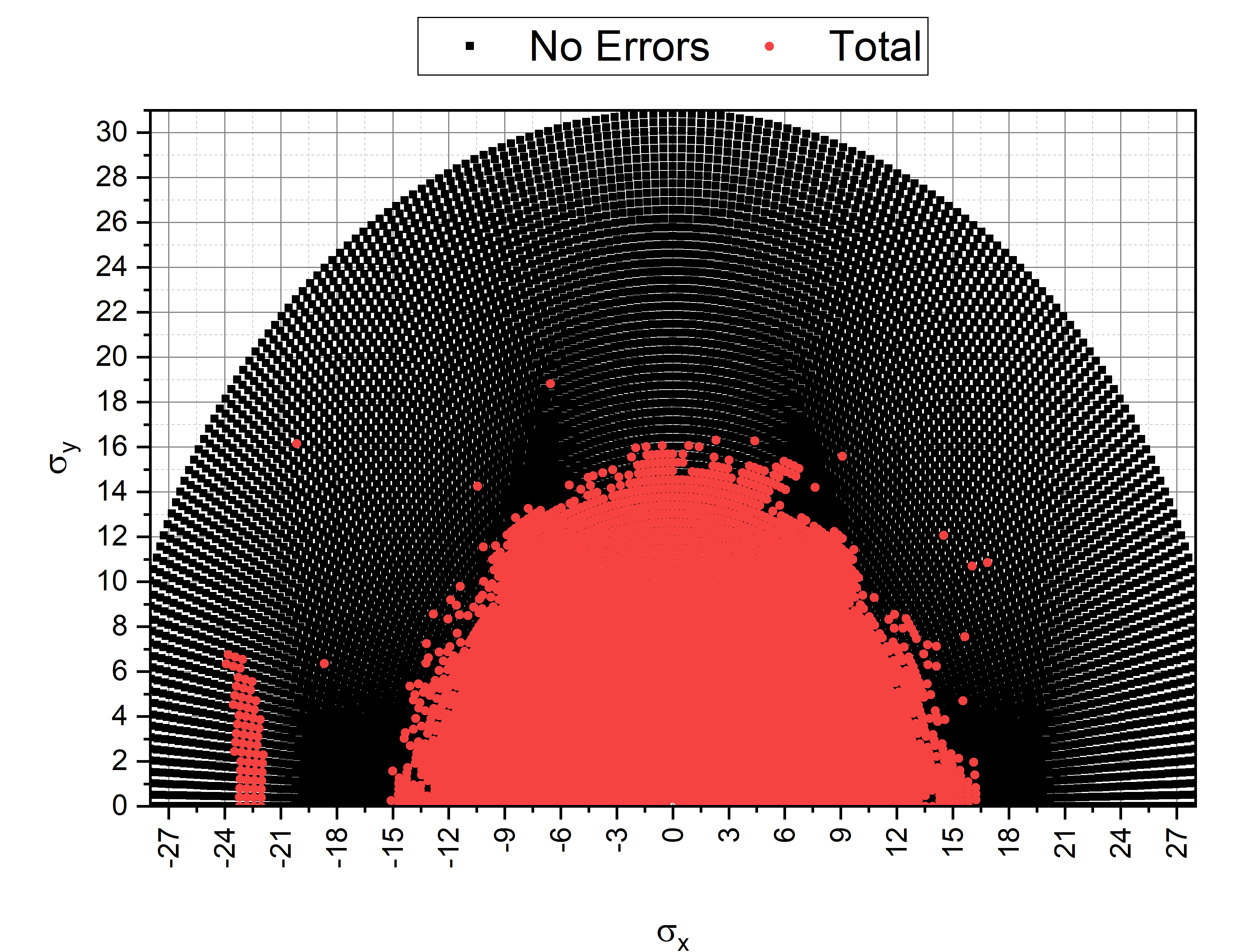 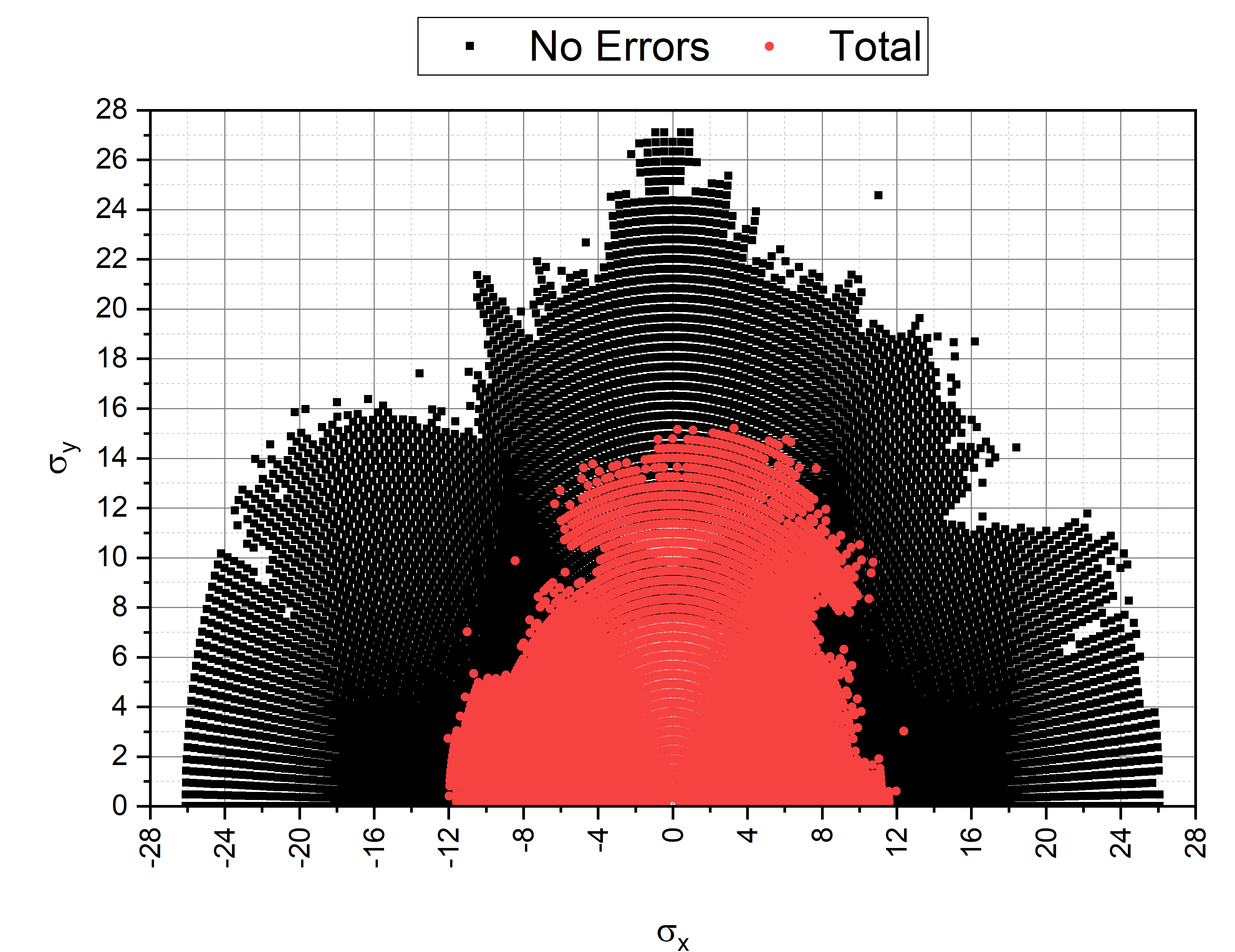 11
M. Shandov, VBLHEP, JINR, Dubna
The Correction System of the NICA Booster Guiding Magnetic Field
CO correction Algorithms
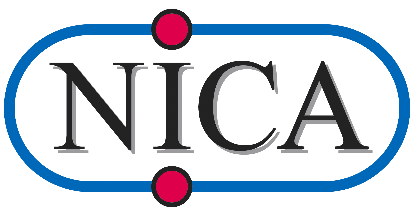 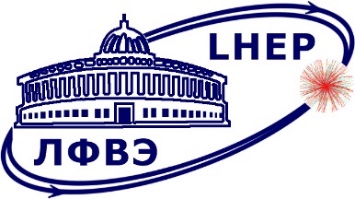 12
M. Shandov, VBLHEP, JINR, Dubna
The Correction System of the NICA Booster Guiding Magnetic Field
Diff. Orbits. Orbit Response Matrix
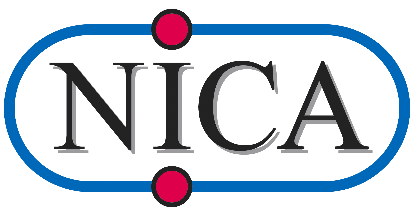 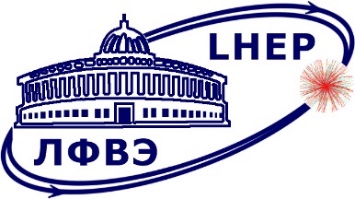 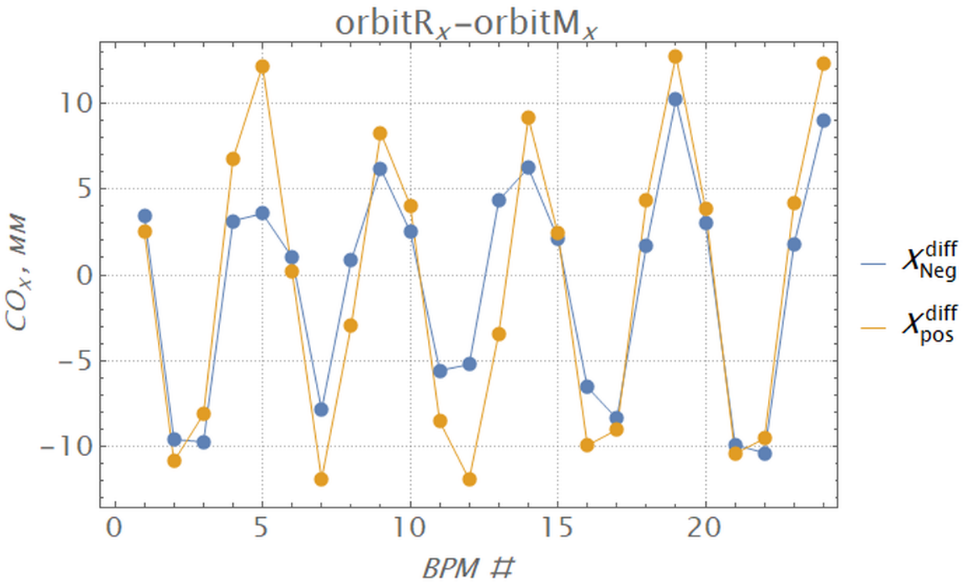 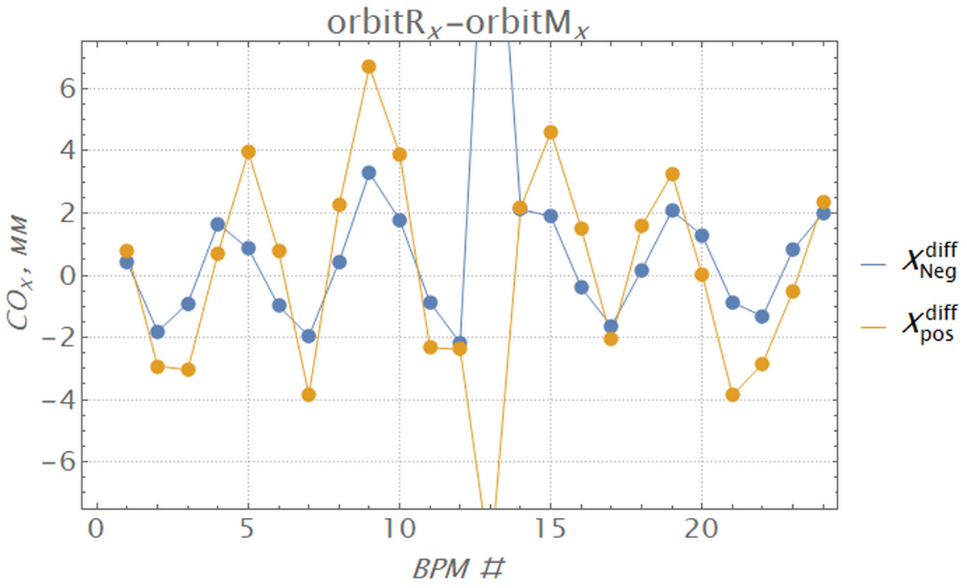 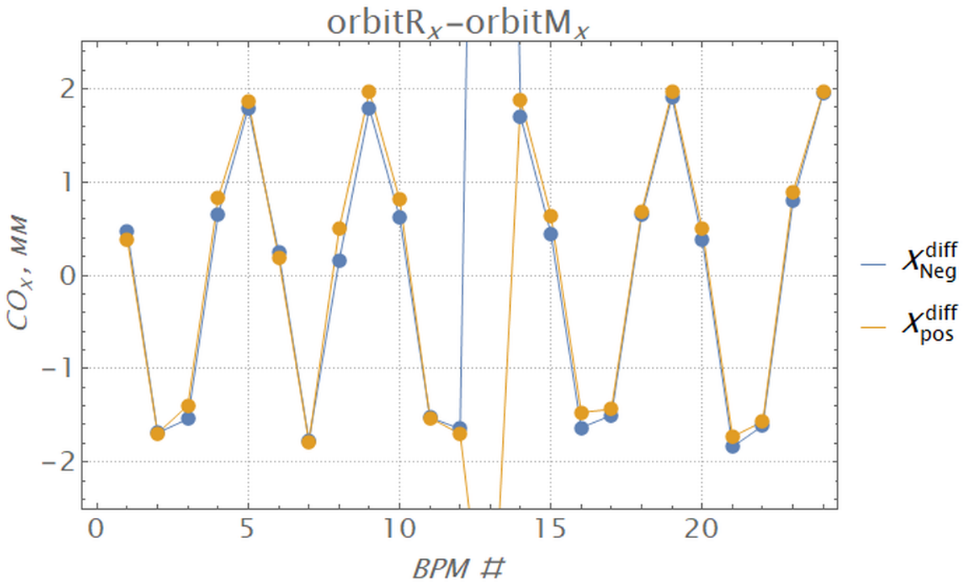 Шаг 1
Шаг 5
Шаг 3
13
M. Shandov, VBLHEP, JINR, Dubna
The Correction System of the NICA Booster Guiding Magnetic Field
Differential Orbits Measurements
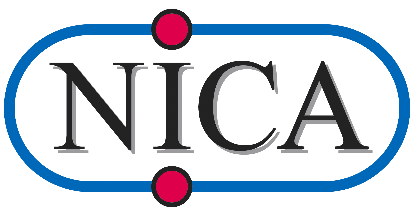 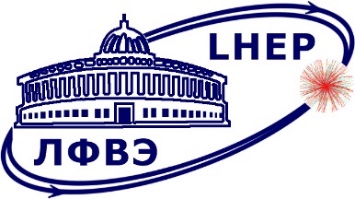 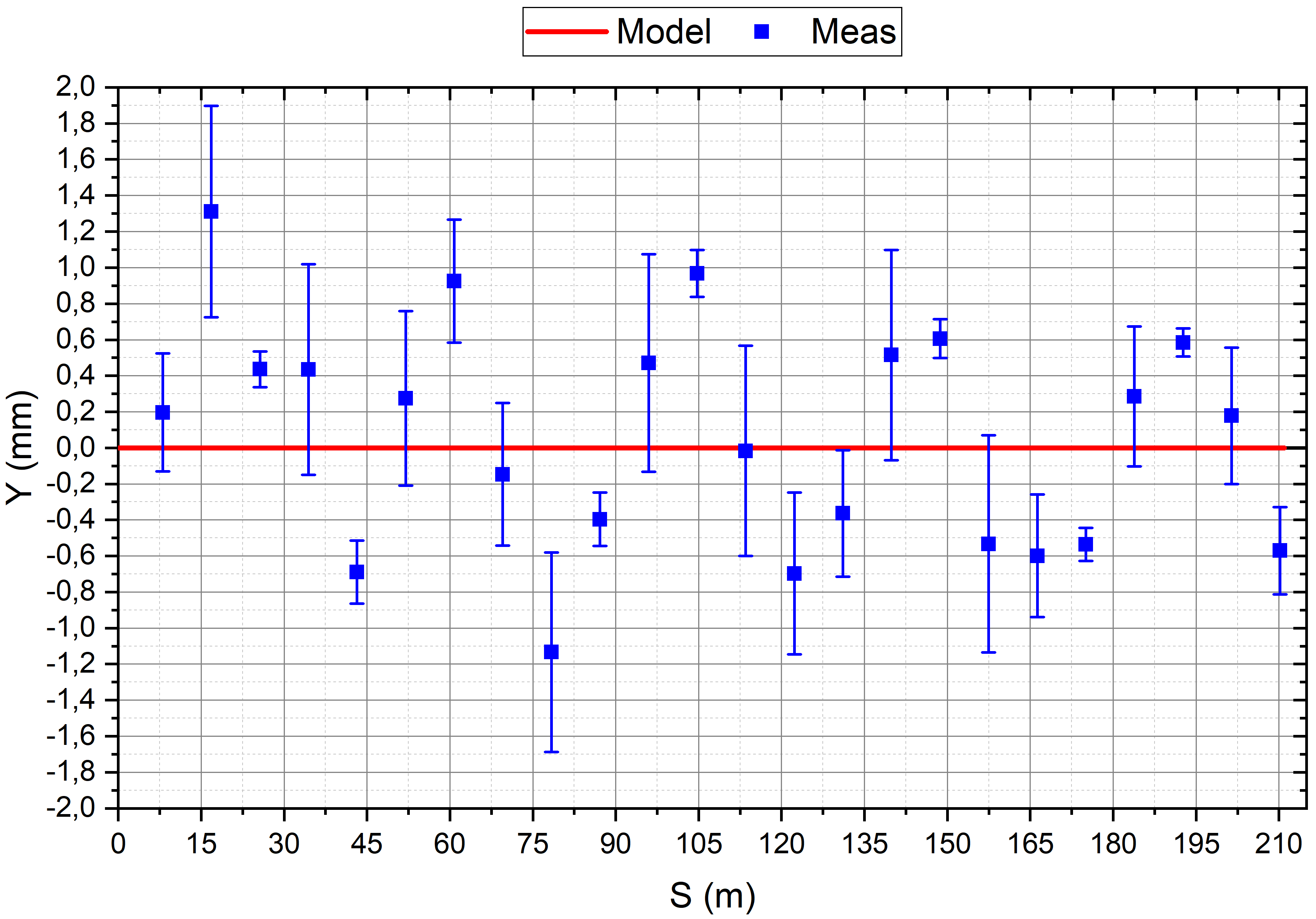 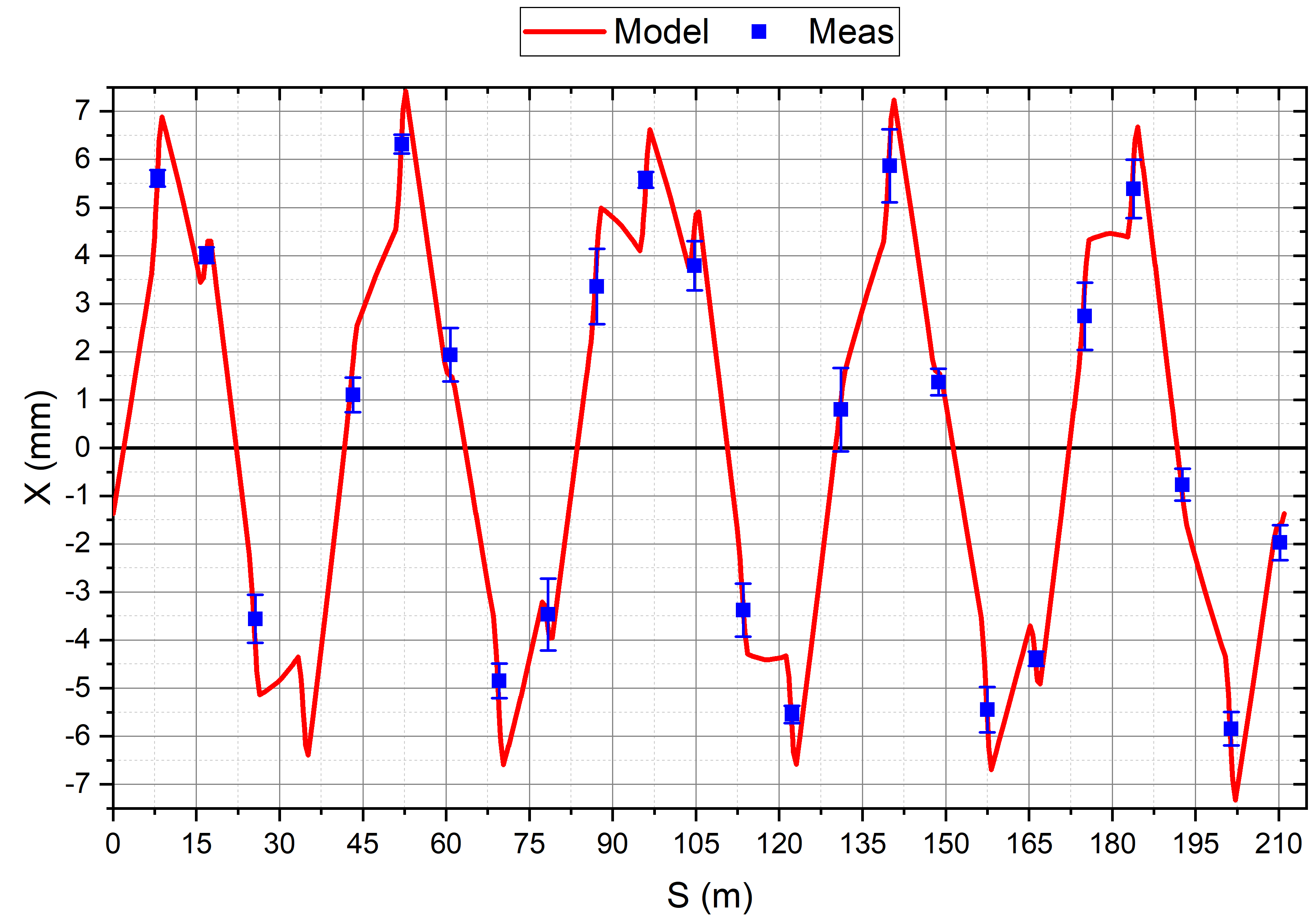 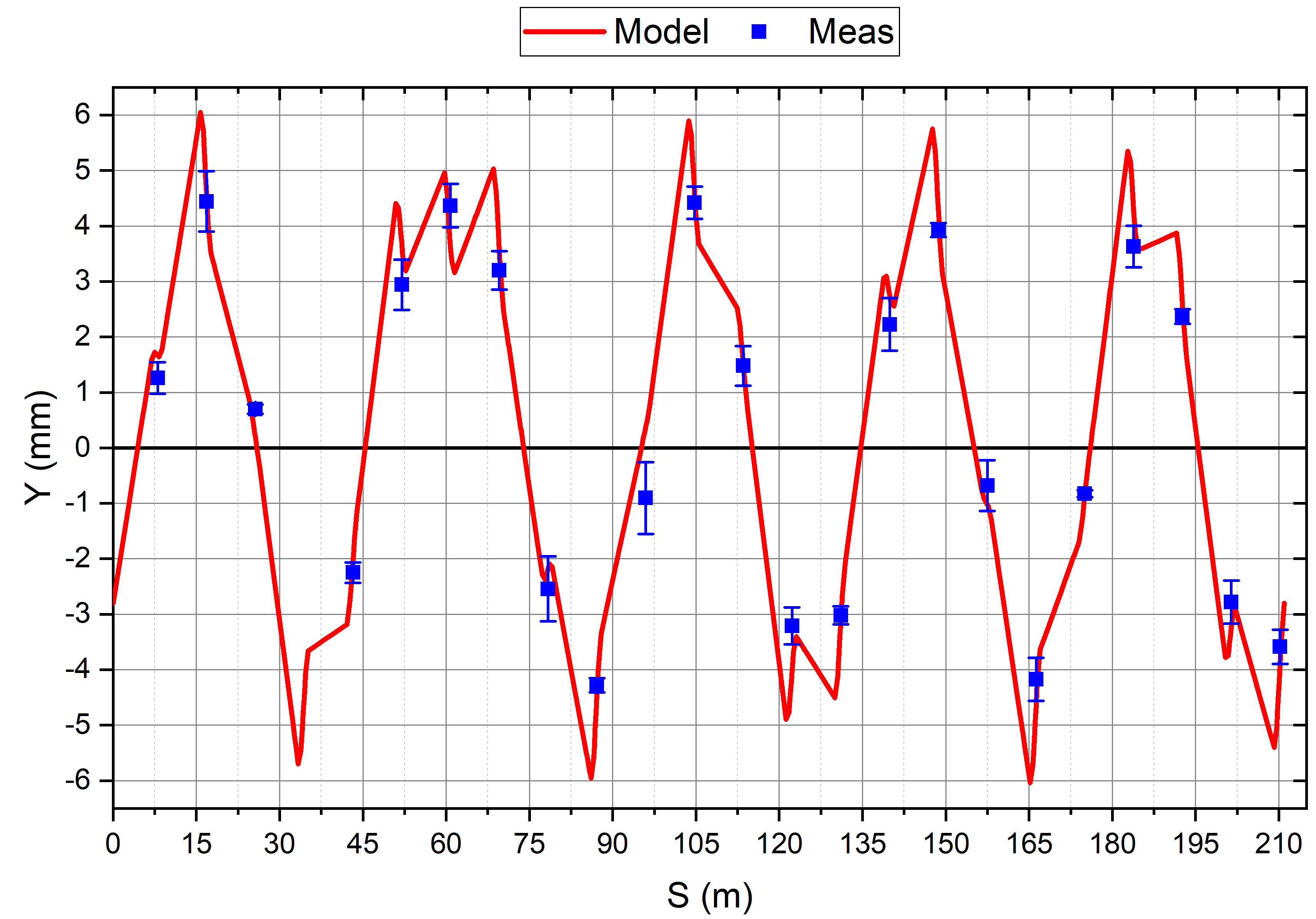 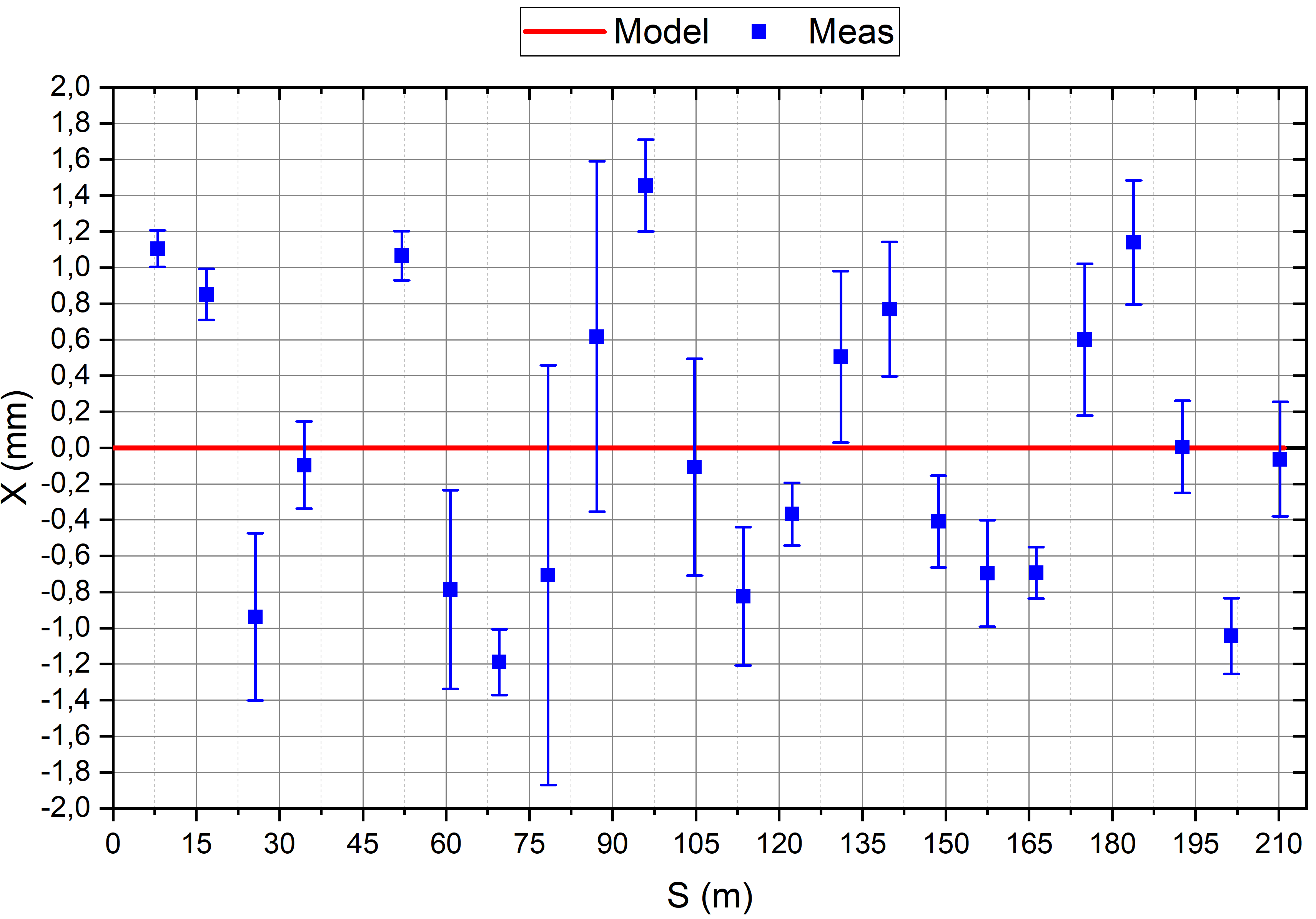 14
M. Shandov, VBLHEP, JINR, Dubna
The Correction System of the NICA Booster Guiding Magnetic Field
Steerers Polarities
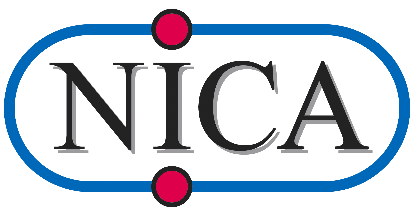 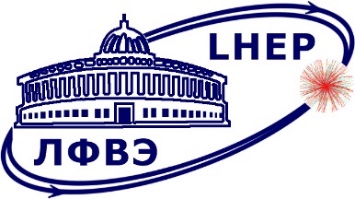 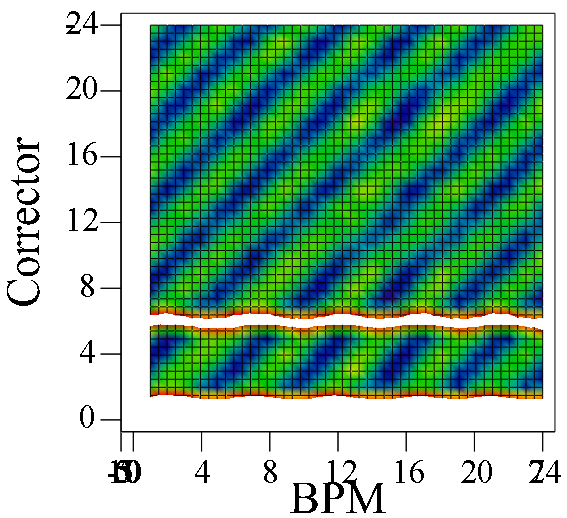 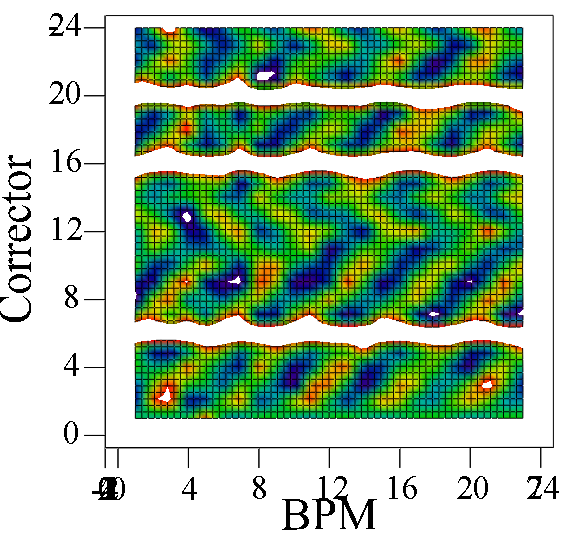 3 wrong polarities were found
Horizontal plane
Vertical plane
15
M. Shandov, VBLHEP, JINR, Dubna
The Correction System of the NICA Booster Guiding Magnetic Field
Modelling
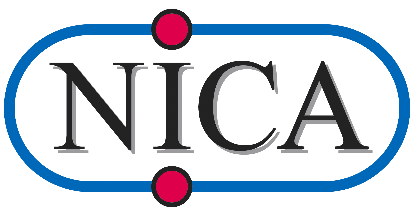 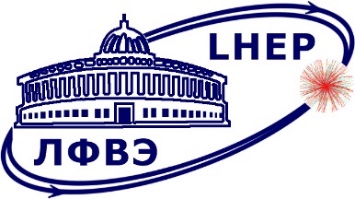 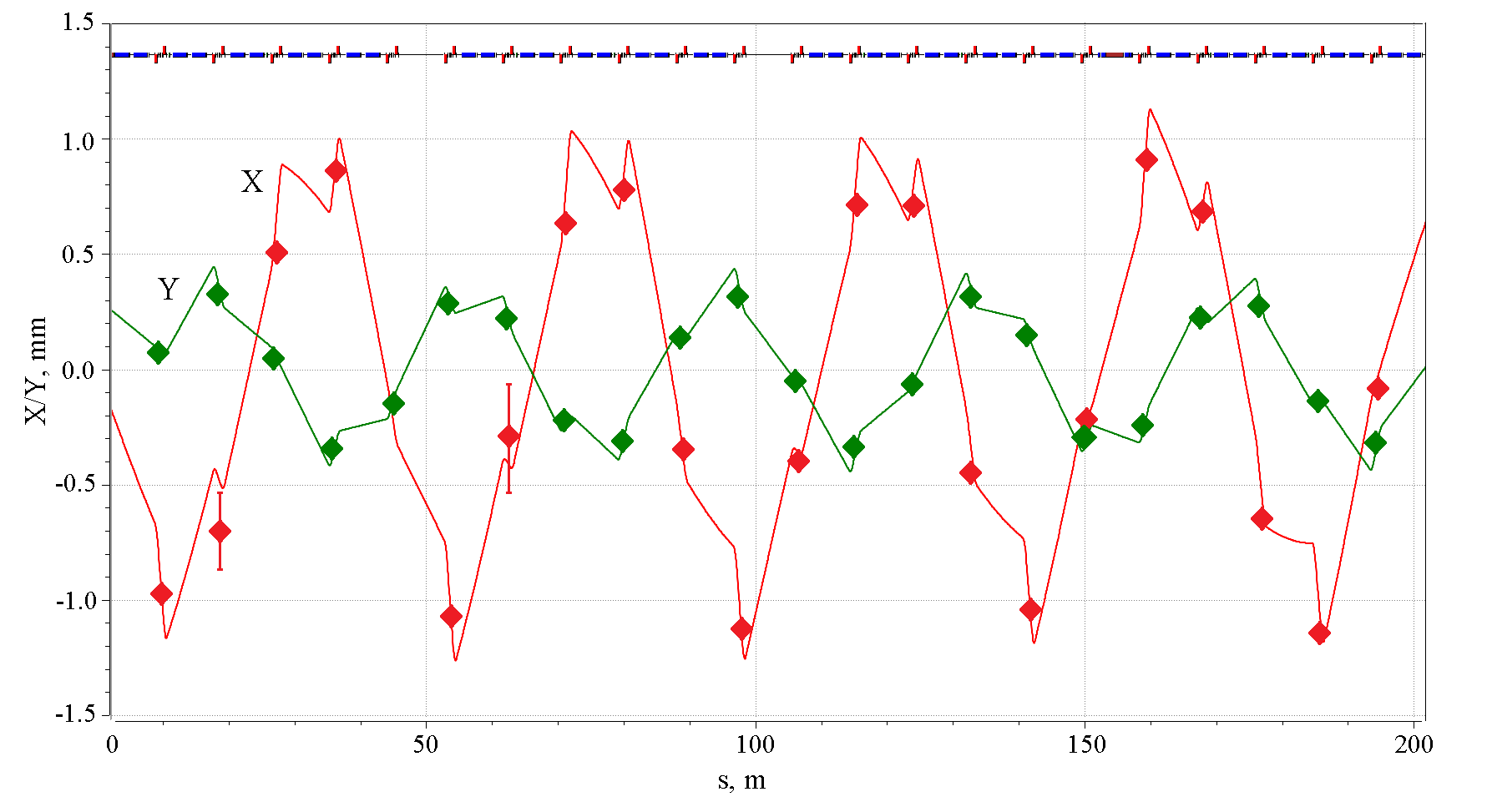 16
M. Shandov, VBLHEP, JINR, Dubna
The Correction System of the NICA Booster Guiding Magnetic Field
Dispersion
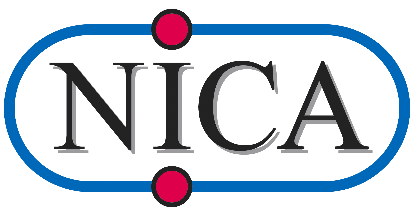 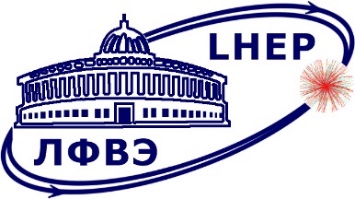 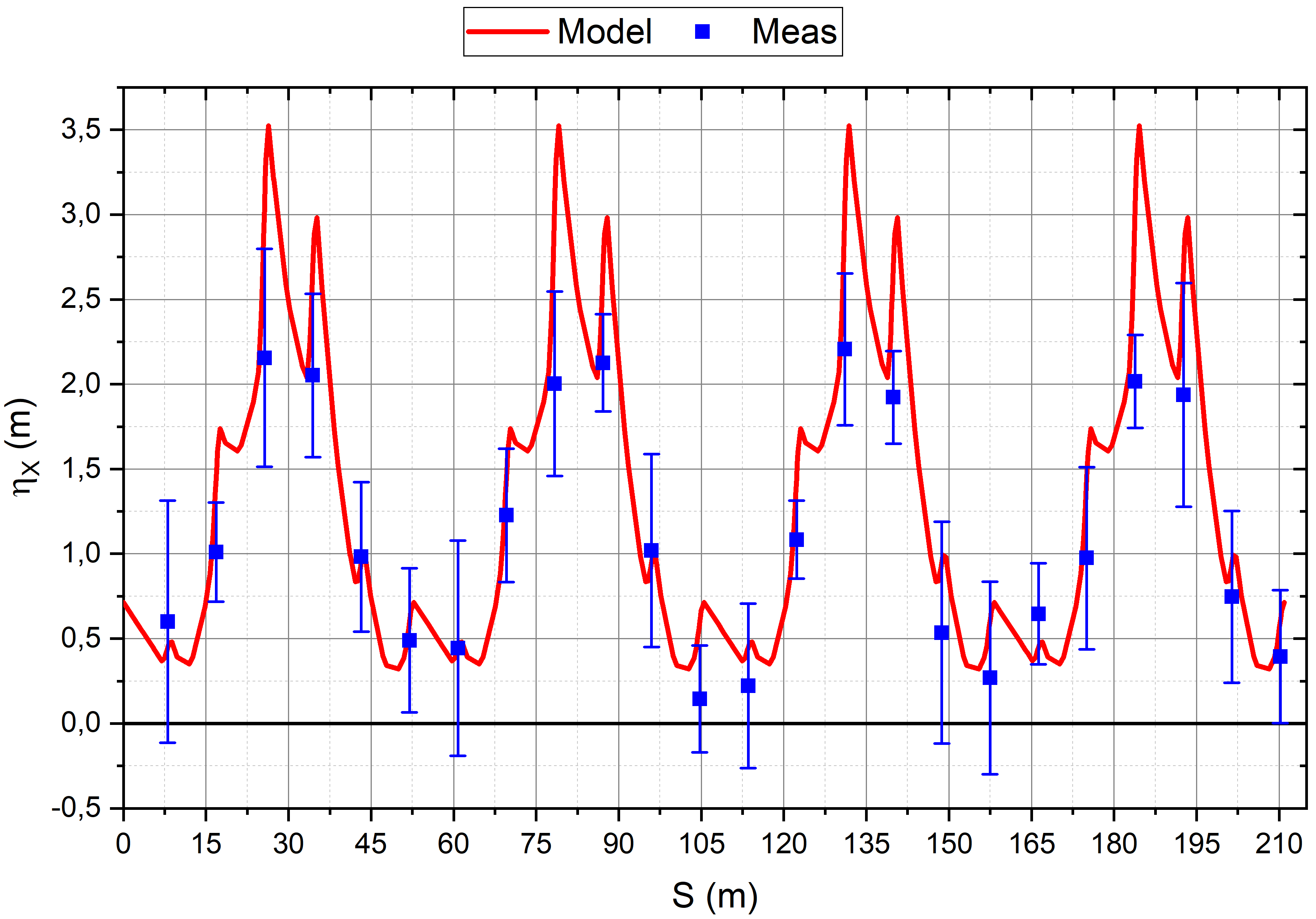 17
M. Shandov, VBLHEP, JINR, Dubna
The Correction System of the NICA Booster Guiding Magnetic Field
CO Correction. Dynamic Mode
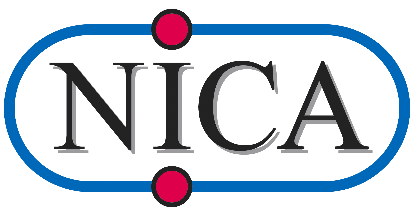 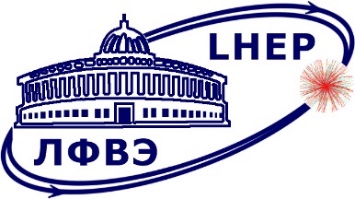 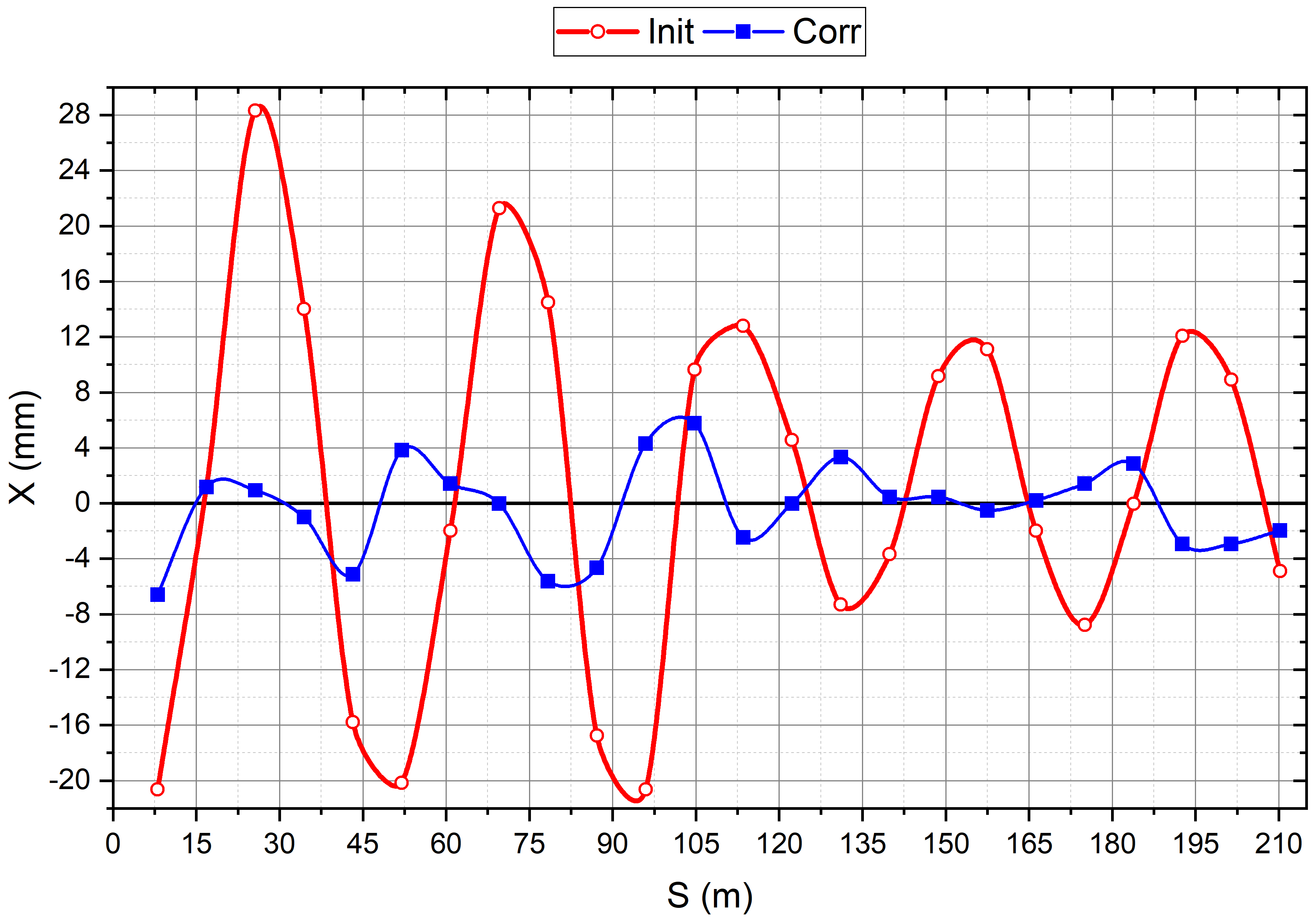 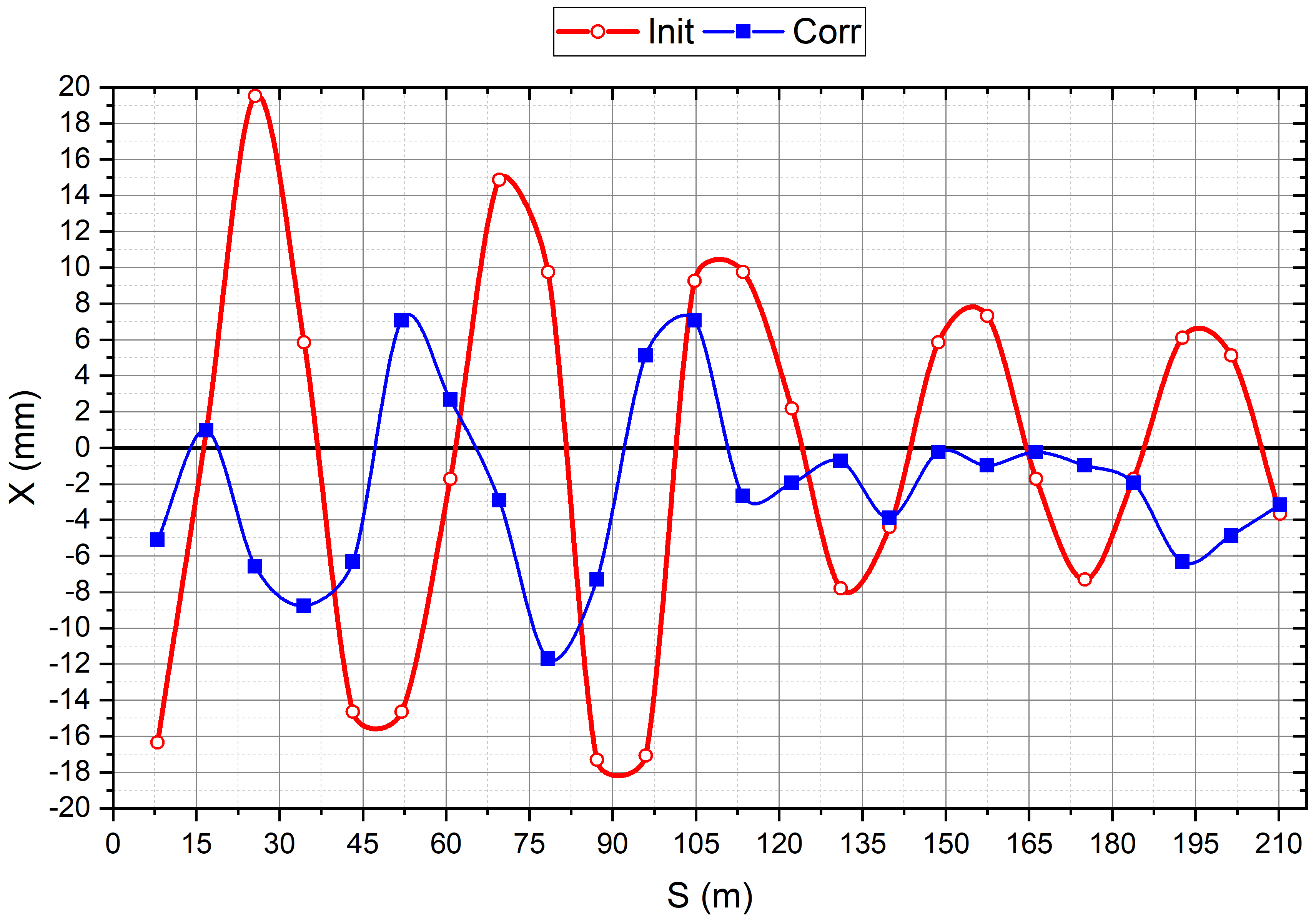 18
M. Shandov, VBLHEP, JINR, Dubna
The Correction System of the NICA Booster Guiding Magnetic Field
Conclusion
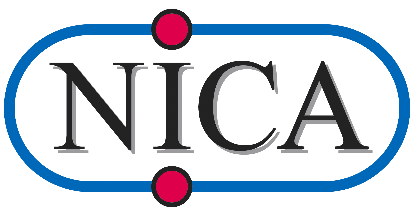 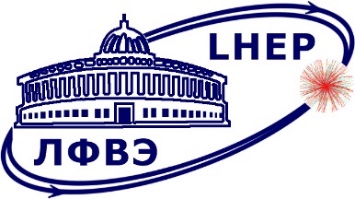 19
M. Shandov, VBLHEP, JINR, Dubna
The Correction System of the NICA Booster Guiding Magnetic Field
Conclusion
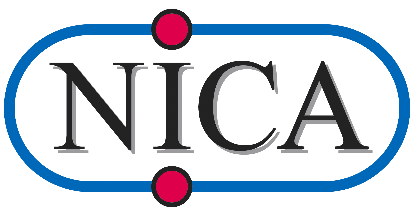 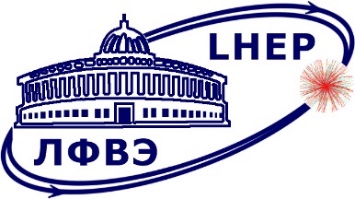 20
M. Shandov, VBLHEP, JINR, Dubna
The Correction System of the NICA Booster Guiding Magnetic Field
Conclusion
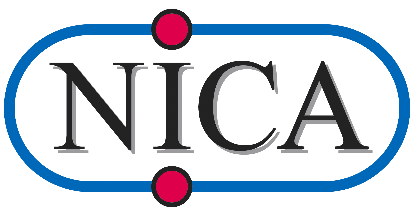 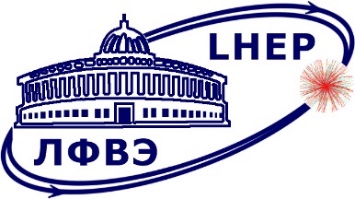 21
M. Shandov, VBLHEP, JINR, Dubna
The Correction System of the NICA Booster Guiding Magnetic Field
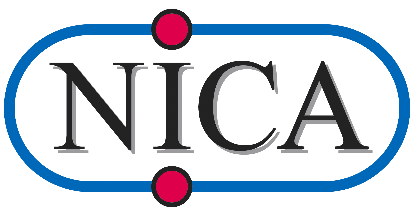 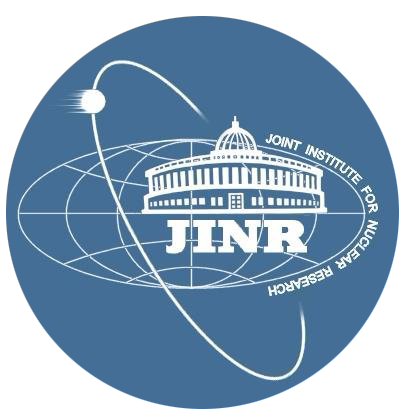 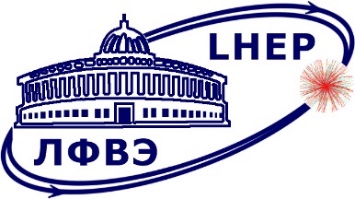 THANK YOU FOR ATTENTION !!!
22
M. Shandov, VBLHEP, JINR, Dubna
The Correction System of the NICA Booster Guiding Magnetic Field
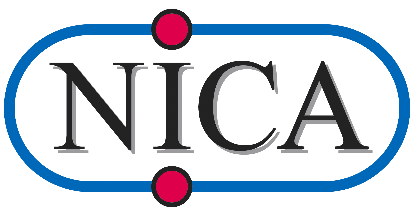 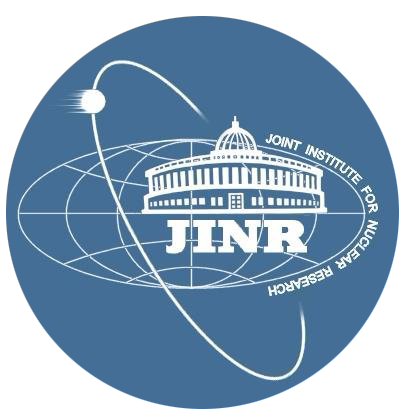 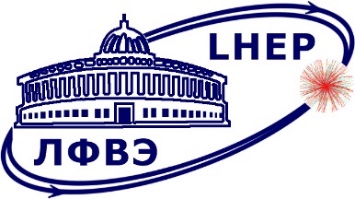 Spare Slides
23
M. Shandov, VBLHEP, JINR, Dubna
The Correction System of the NICA Booster Guiding Magnetic Field
Tracking Parameters
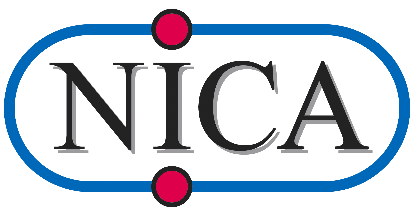 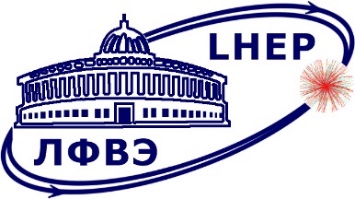 Calculation results separates into the follow types:
without errors: No errors
misalignment errors: Allign
misalignment errors and deviation of the integral value of the main magnetic field: Allign+Int
only mean values of all error types: Total
the mean and standard deviation values of all error types (2000 “drawing”): Total+Rnd
24
M. Shandov, VBLHEP, JINR, Dubna
The Correction System of the NICA Booster Guiding Magnetic Field
2D DA
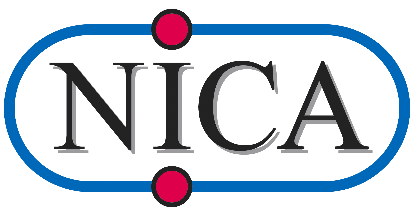 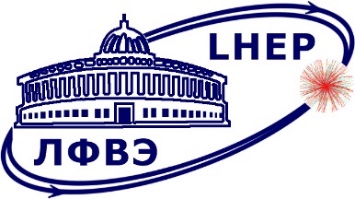 25
M. Shandov, VBLHEP, JINR, Dubna
The Correction System of the NICA Booster Guiding Magnetic Field
Orbit Response Matrix
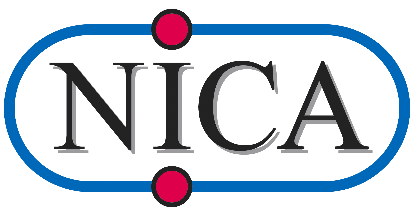 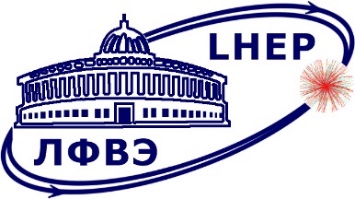 Basic relationships
26
M. Shandov, VBLHEP, JINR, Dubna
The Correction System of the NICA Booster Guiding Magnetic Field
Bump Orbit
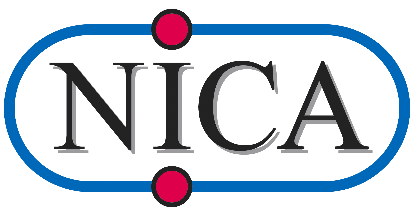 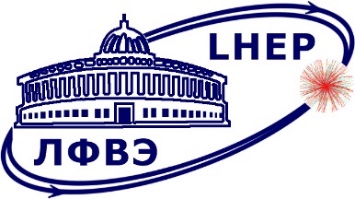 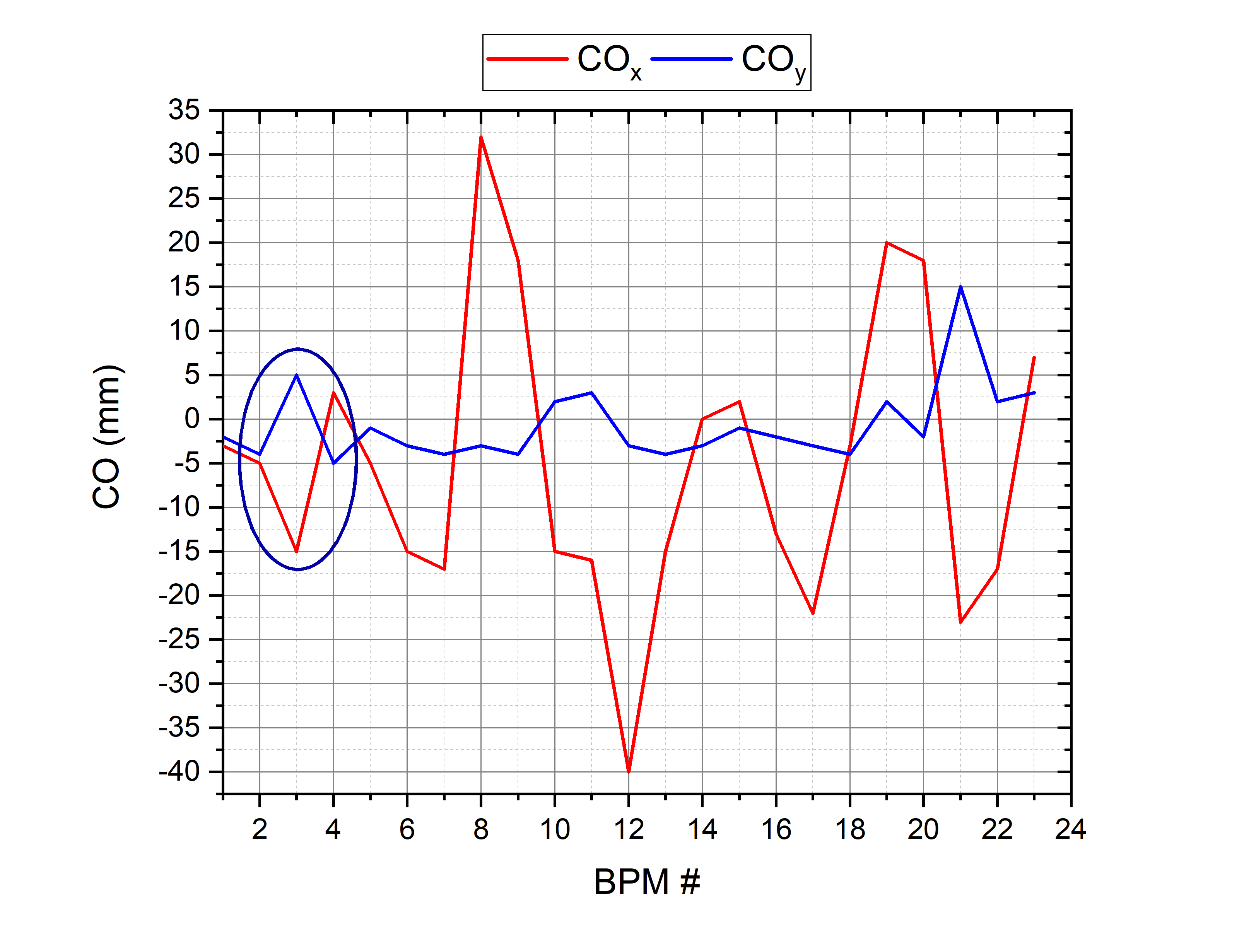 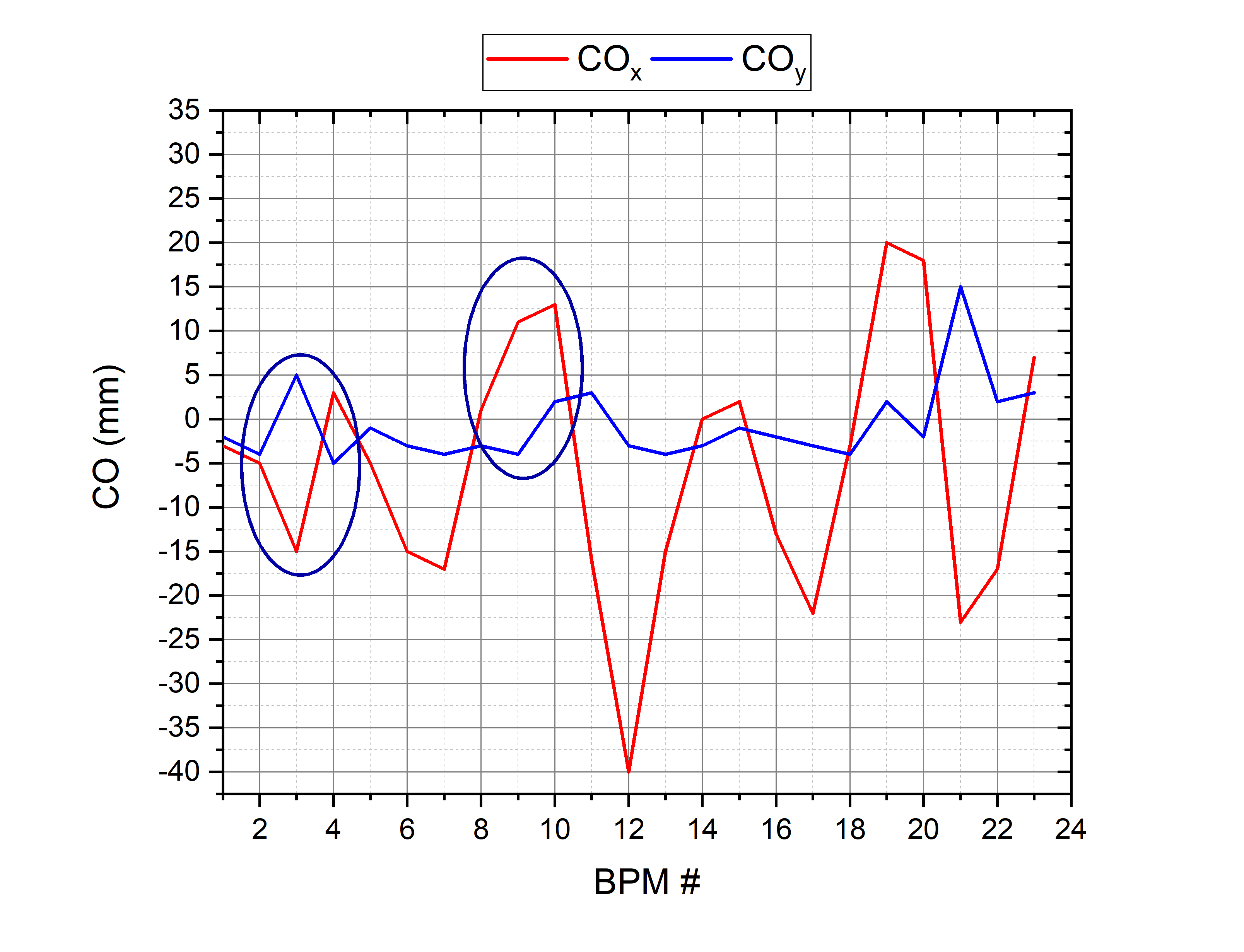 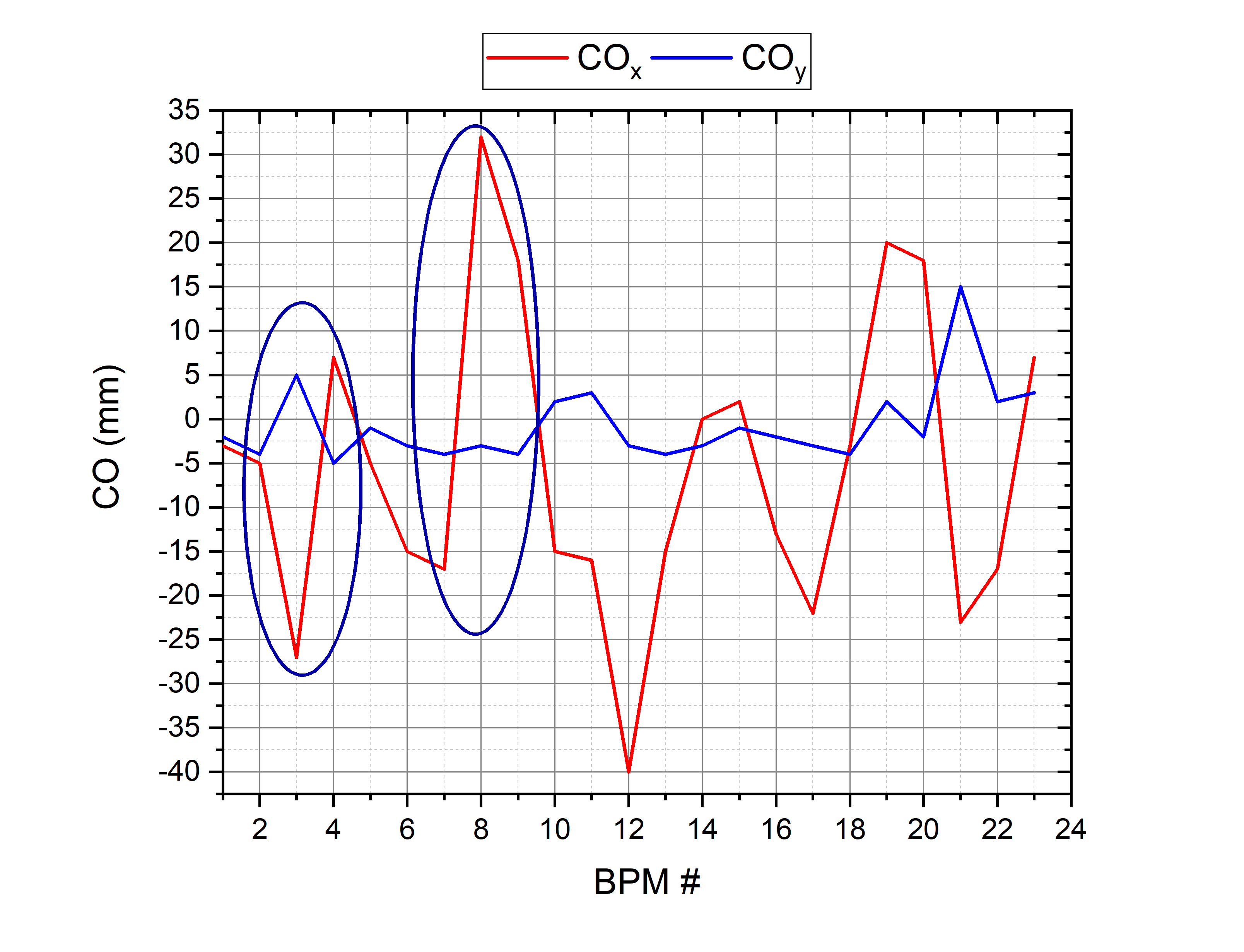 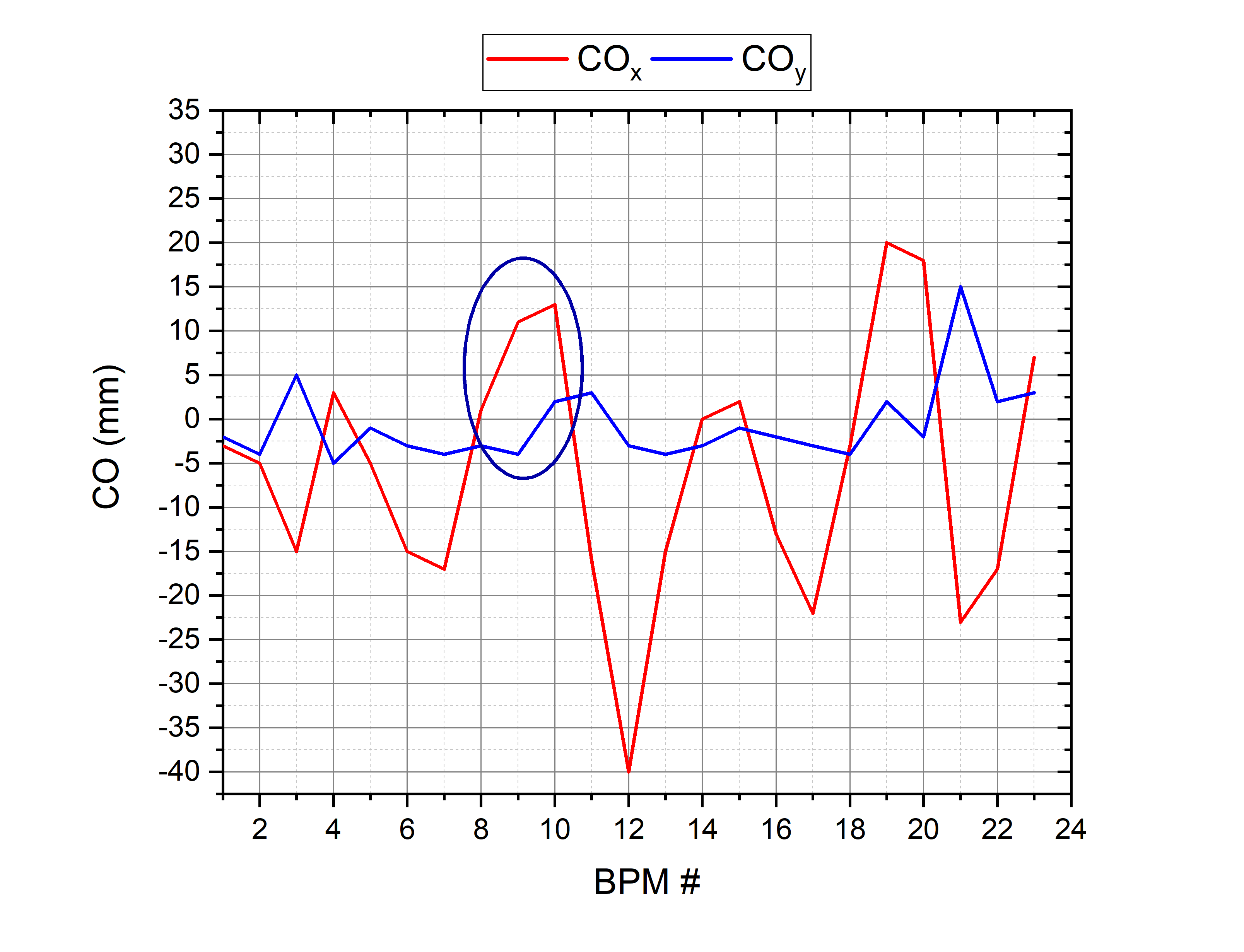 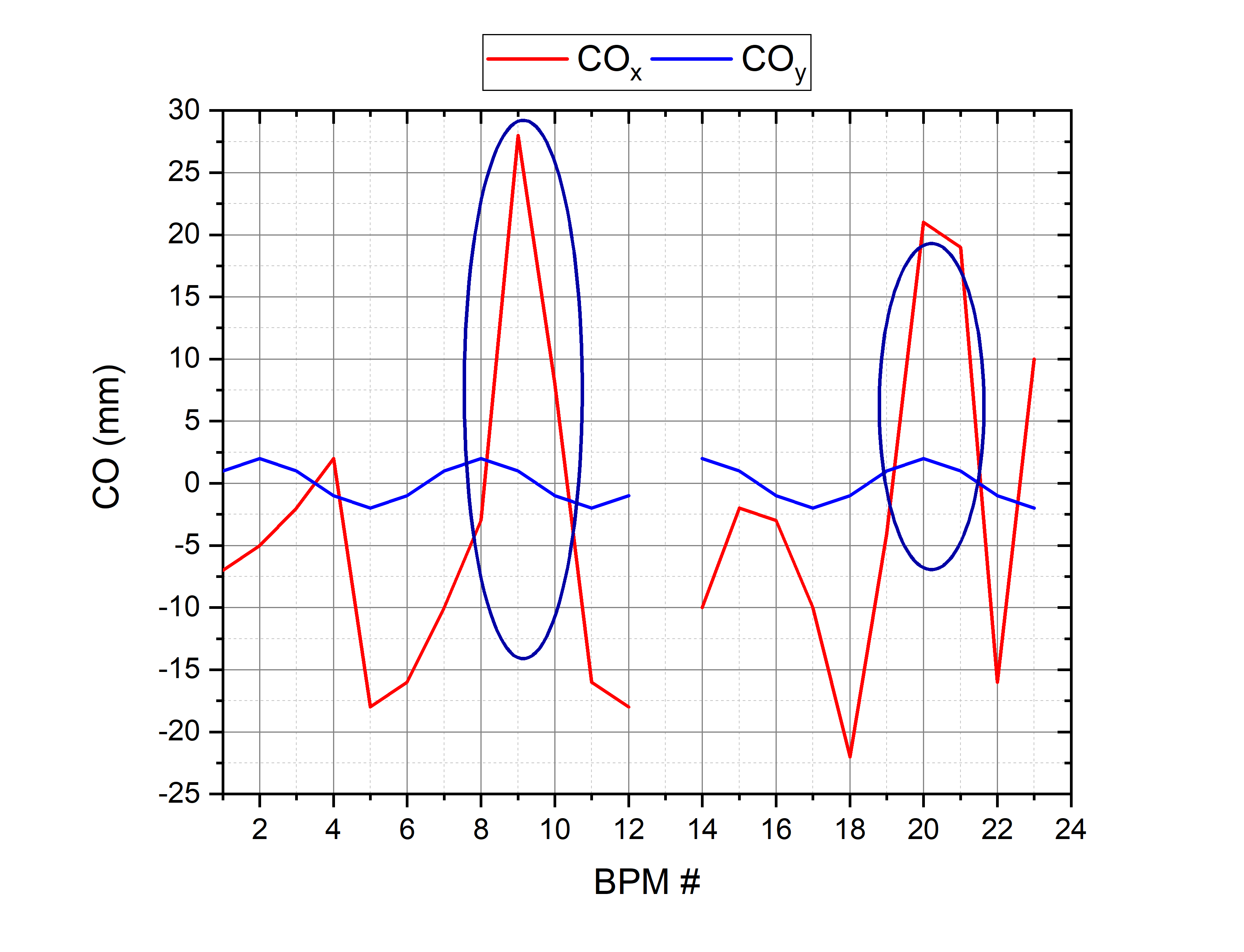 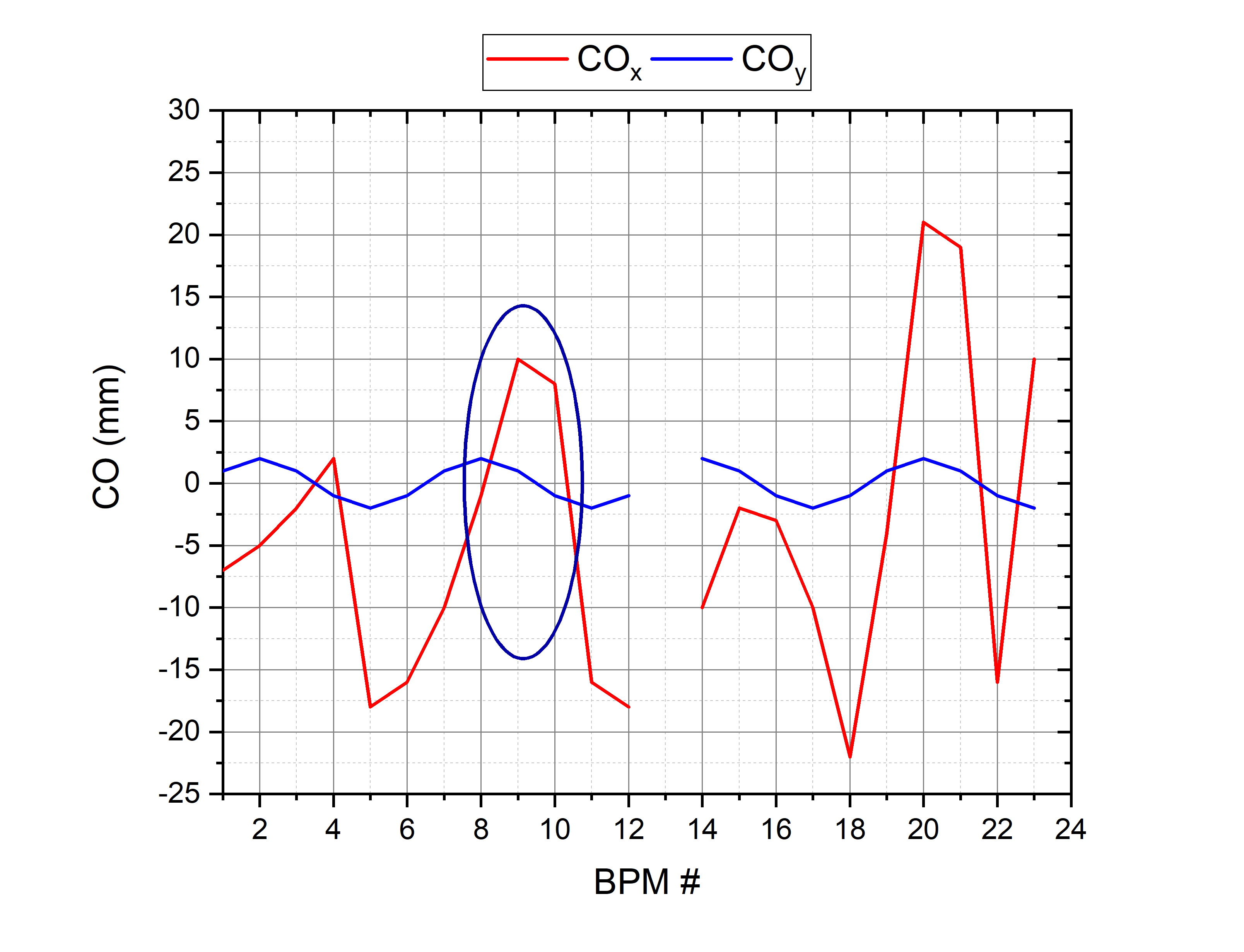 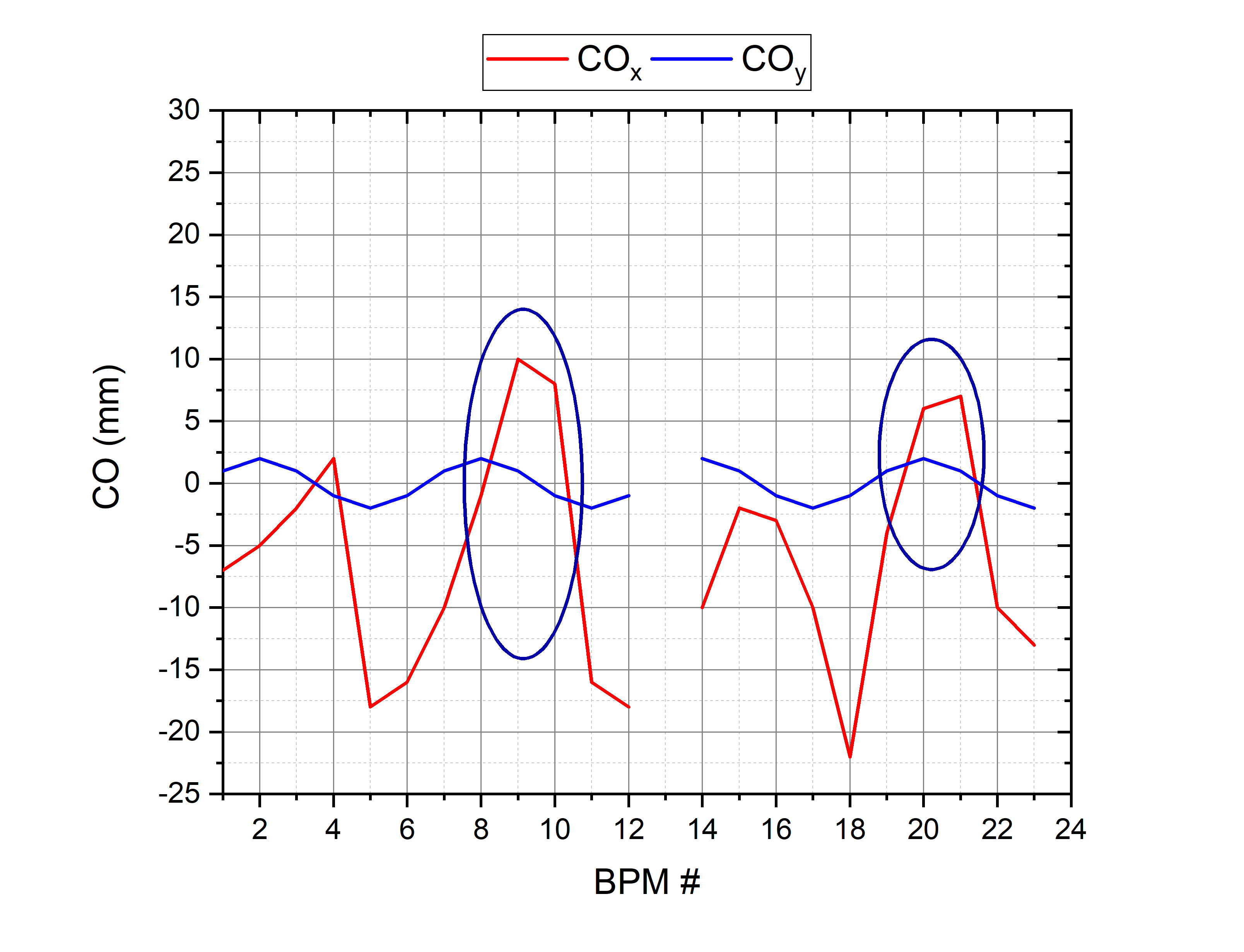 27
M. Shandov, VBLHEP, JINR, Dubna
The Correction System of the NICA Booster Guiding Magnetic Field